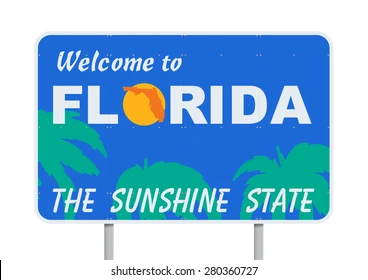 By: Rylee Sapp
5th Period
Native American History in Tallahassee, Florida
Tallahassee History
John Lee Williams founded Tallahassee.
The Seminole and Apalachee tribe lived in Tallahassee.
The Apalachee tribe fought in the Apalachee Massacre and got defeated by an army made up of a few hundred Englishmen and several thousand Creek warriors leaving their tribe almost fully destroyed.
The Seminole tribe fought three conflicts between the United States and them and the U.S. government attempted to relocate Seminoles to Oklahoma, causing yet another war -- the Second Seminole War. ... That left roughly 200 to 300 Seminoles remaining in Florida, hidden in the swamps. For the next two decades, little was seen of Florida Seminole.
Historical Site
Florida's Native American Heritage Trail-
Founded in 2000, the Trail of Florida's Indian Heritage is a membership network of three heritage interpreters and 26 public sites pertaining to the ancient Native American cultures in Florida, including museums with exhibits of ancient artifacts and mounds in city, county, state and national parks.
Lake Jackson Mounds-
The Lake Jackson Mounds Site encompasses six earthen temple mounds and one burial mound. More than eight centuries ago, a mound-building culture inhabited the thickly forested area around Lake Jackson, just north of Tallahassee.
Location/climate of Tallahassee, Florida
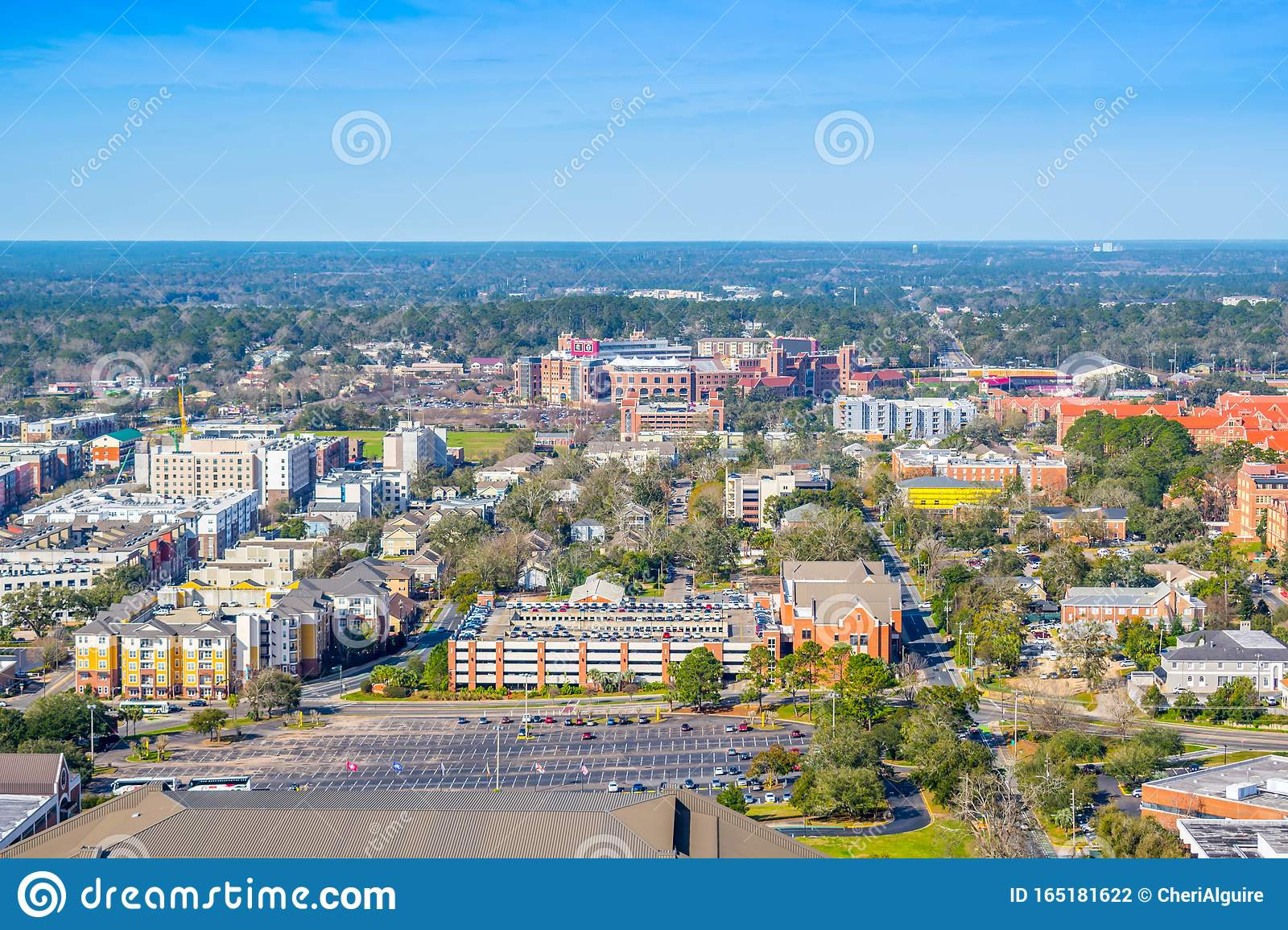 The states that border are Georgia and Alabama.
If you visit Tallahassee in the winter, you would wear long pants and long sleeves or short sleeves, but in summer you would wear short sleeves and short pants.
Per year the rain is 58.7in.
The climate of Tallahassee is subtropical with mild winters and hot, humid summers.
It’s the 6th largest city in Florida.
Map
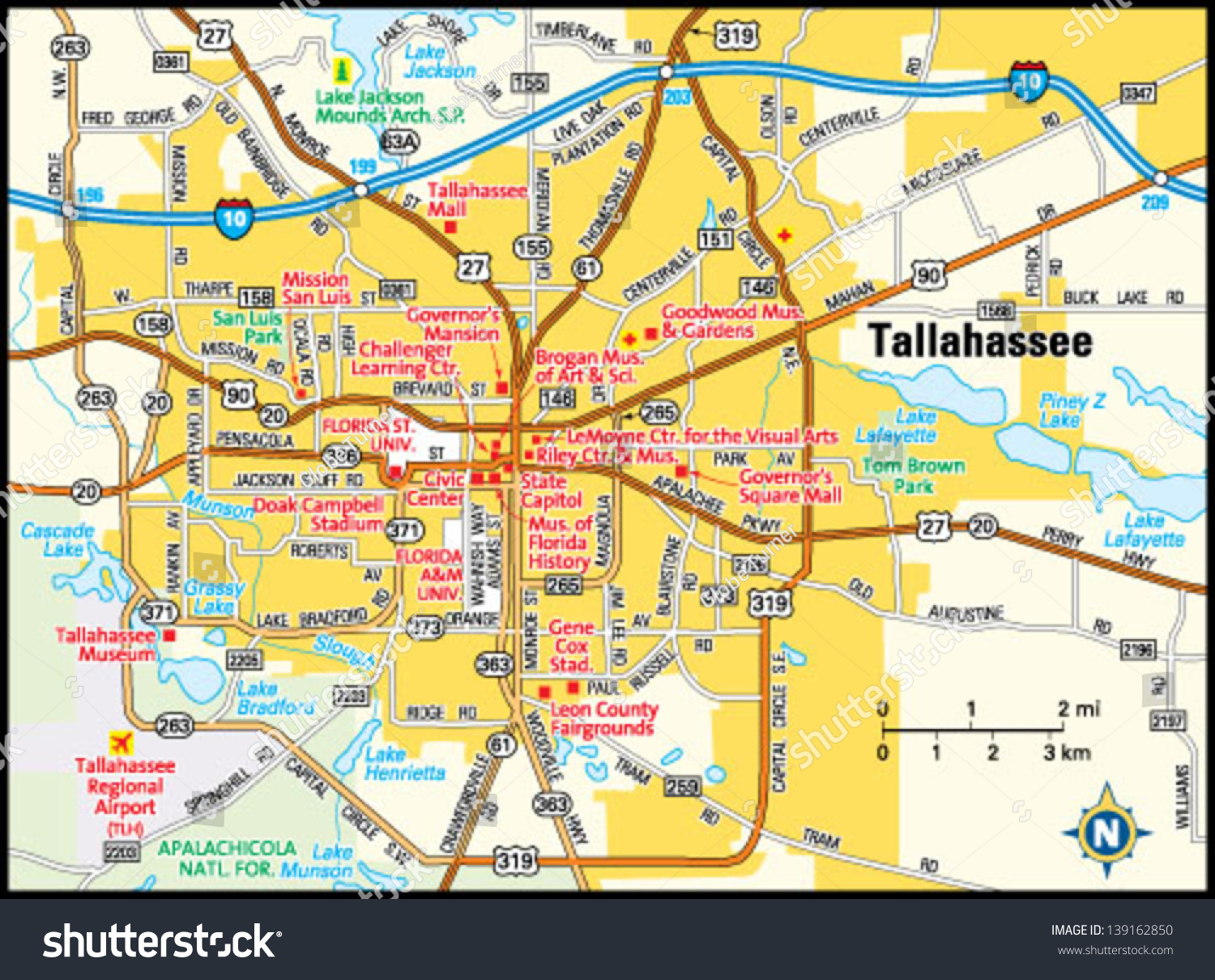 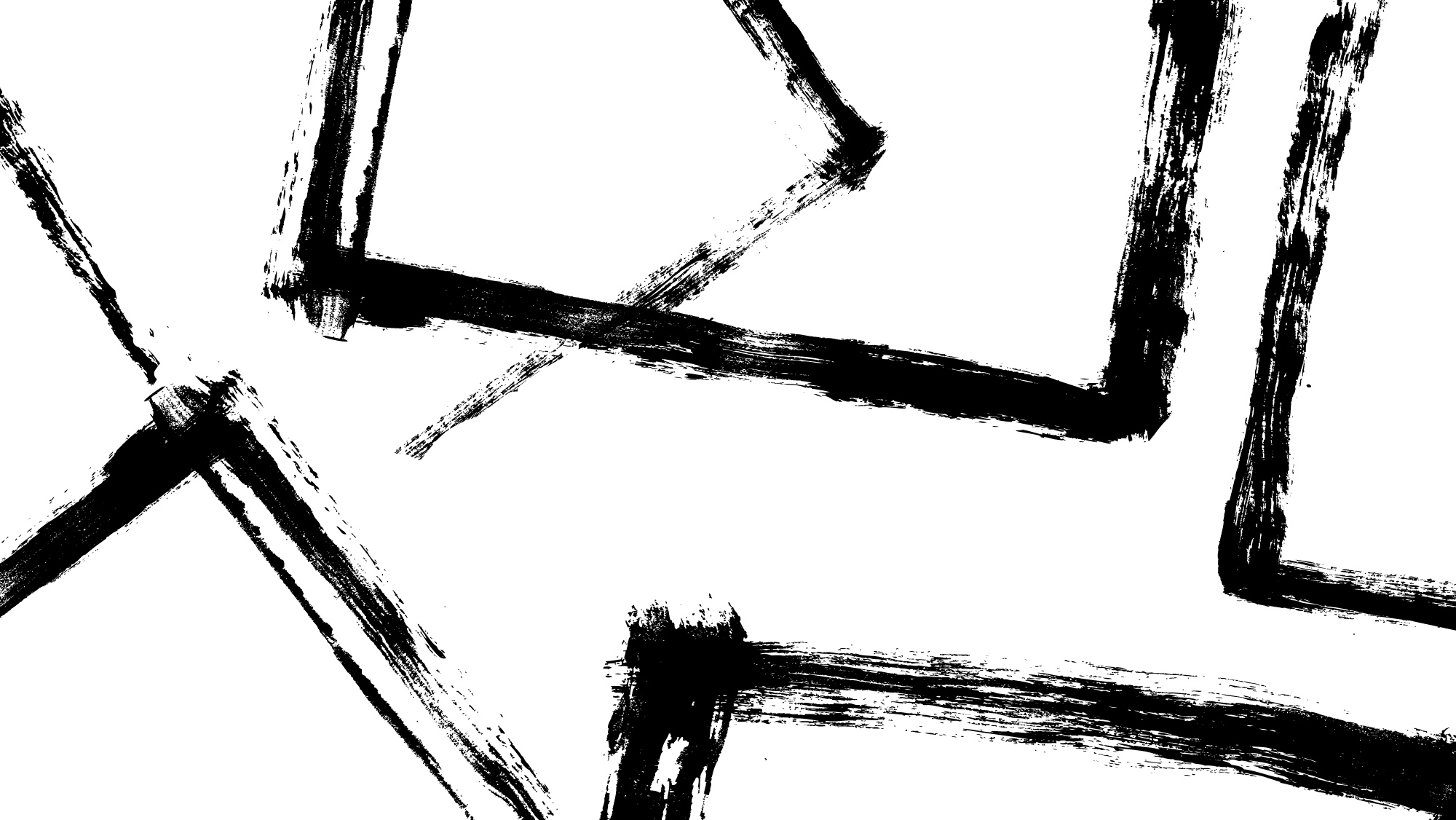 Key-
Mus. Of Florida History
Mission San Luis
Lake Jackson Mounds
Population
Tallahassee's population in 2022 is estimated to be 198,758
Breakdown By Race-
White: 56.23% Black or African American: 35.02% Asian: 4.55% Two or more races: 2.87%
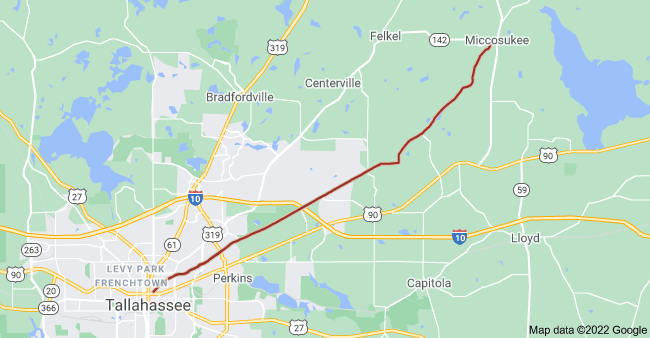 Names of Streets and Places
Miccosukee road- The road was the major center of the Miccosukee tribe. You can find Goodwood and Miccosukee Canopy Road Greenway on that road.
References
I used-
https://www.britannica.com/topic/Apalachee
https://www.britannica.com/topic/Seminole-Wars
https://www.bestplaces.net/climate/city/florida/tallahassee
https://www.populationu.com/
https://dos.myflorida.com/
https://worldpopulationreview.com/
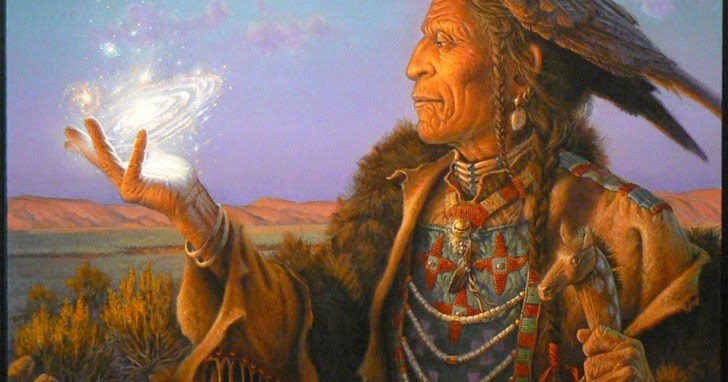 Florida's Native Americans
Kimberly and Cierra
P:5
This Photo by Unknown author is licensed under CC BY.
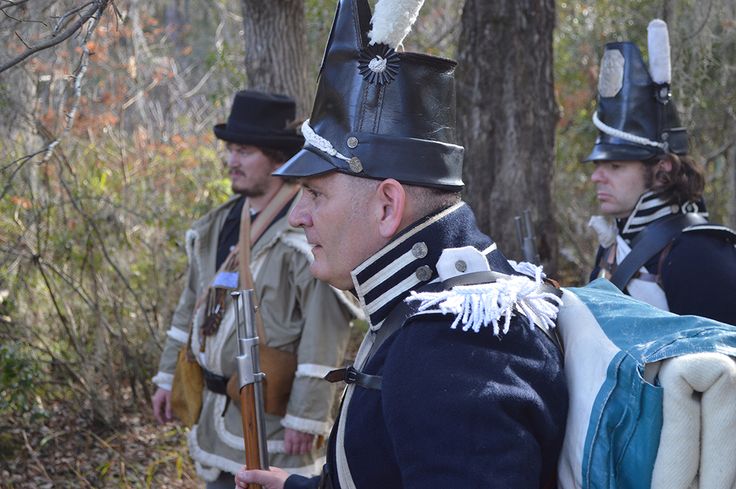 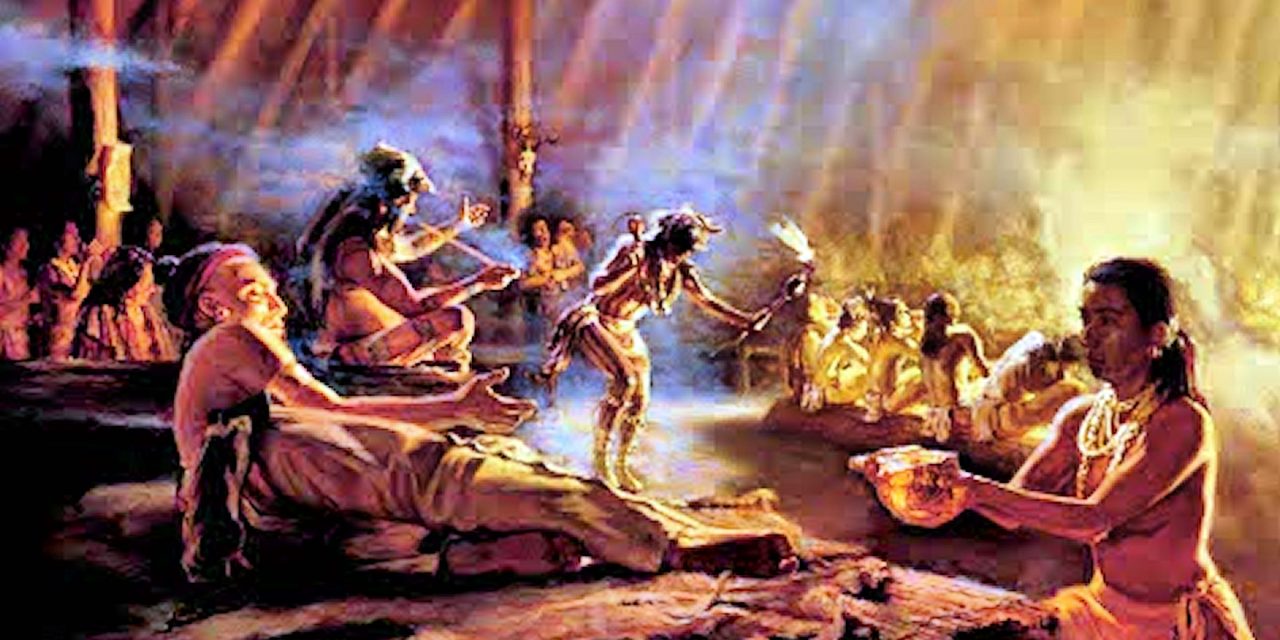 Tallahassee history
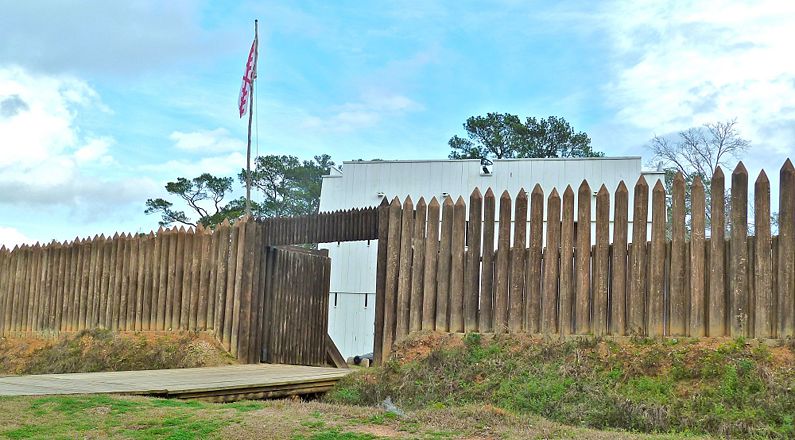 Tallahassee was found in the year of 1821
The tribe that lived in Tallahassee were the Apalachee Indians 
A battle the Appalachians were part of was the Battle of Flint River
The Apalachees were devasted by colonial attacks in the early 1700s, and most survivors fled to Alabama and Louisiana
The Apalachees lived in Northwest Florida, their territory extended from the Aucilla River to the east, and the Ochlocknee River to the west.
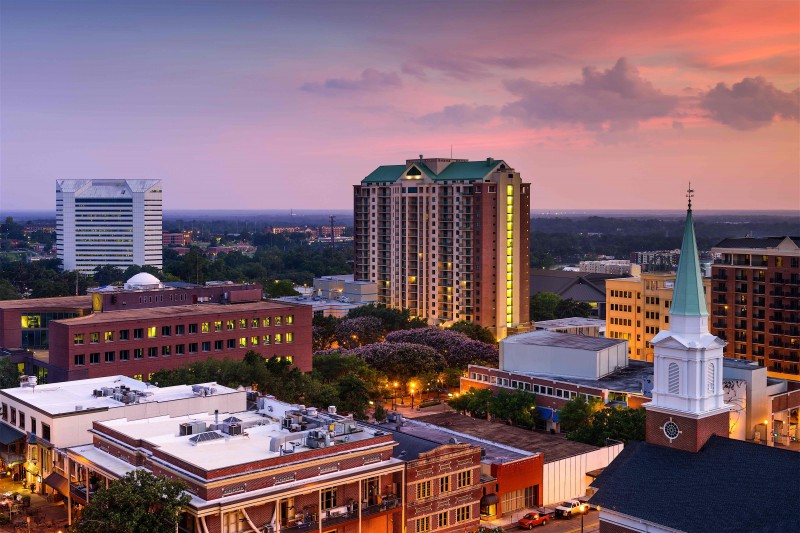 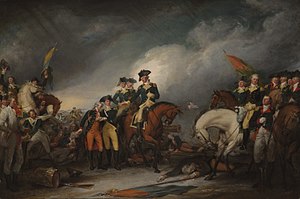 This Photo by Unknown author is licensed under CC BY-SA.
This Photo by Unknown author is licensed under CC BY-SA.
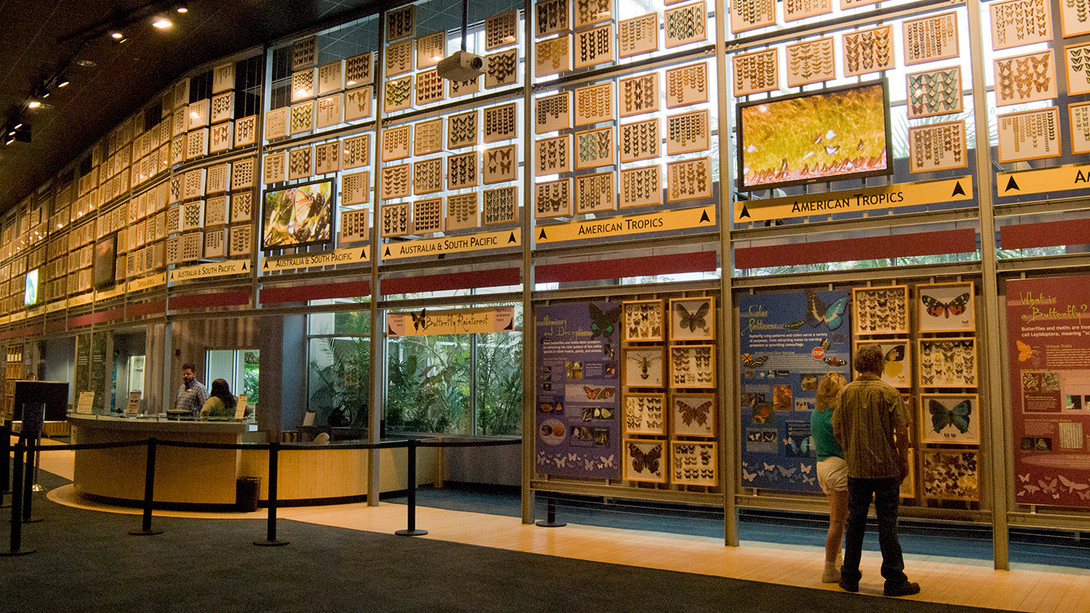 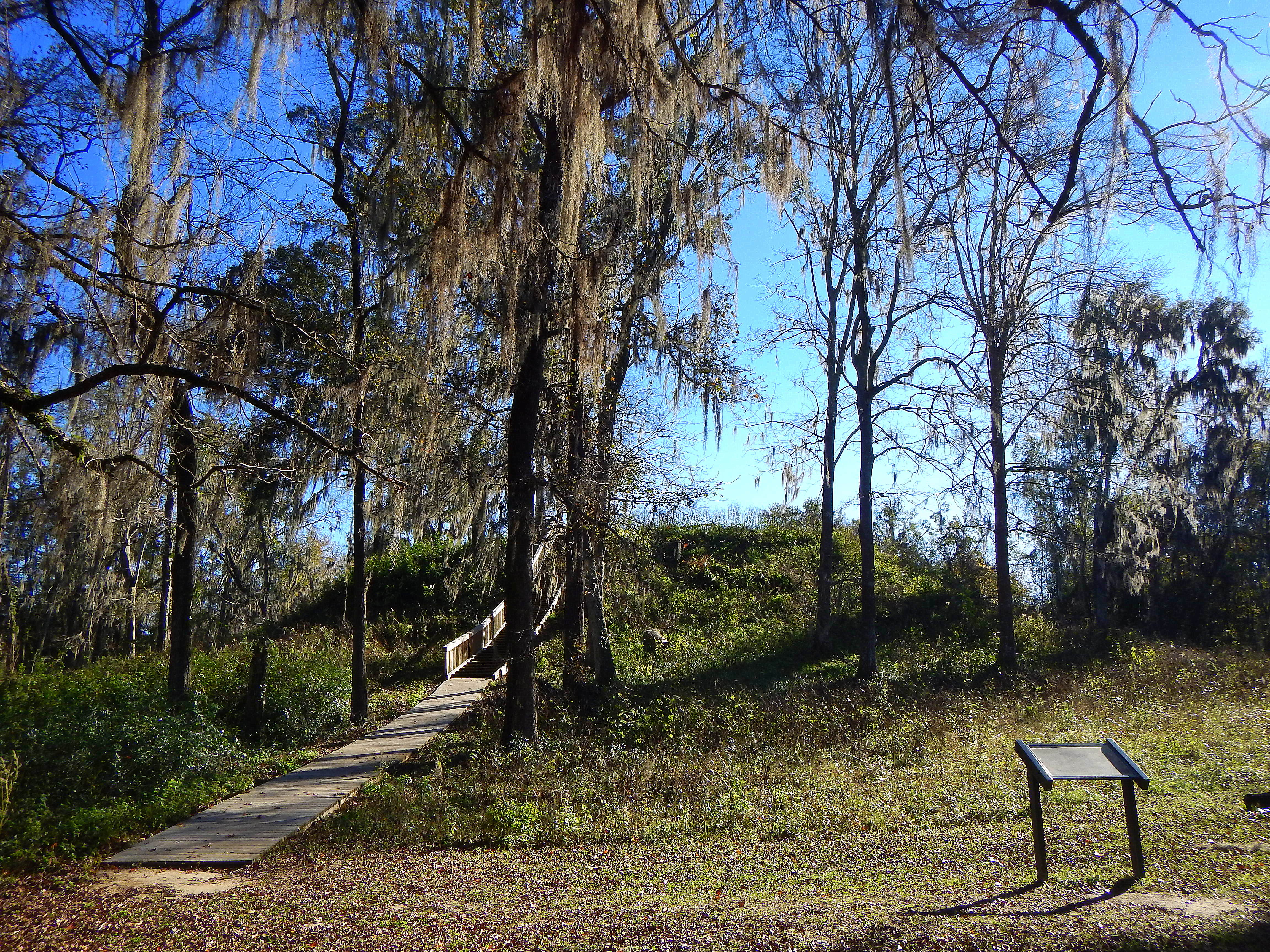 Historical sites
There are many historical sites you can visit to learn more about Florida's Native Americans!
These historical sites can include:
Lake Jackson Mounds Archeological State Park
The Museum of Florida History
Apalachicola National Forest
Florida's Native American Heritage Trail and more.
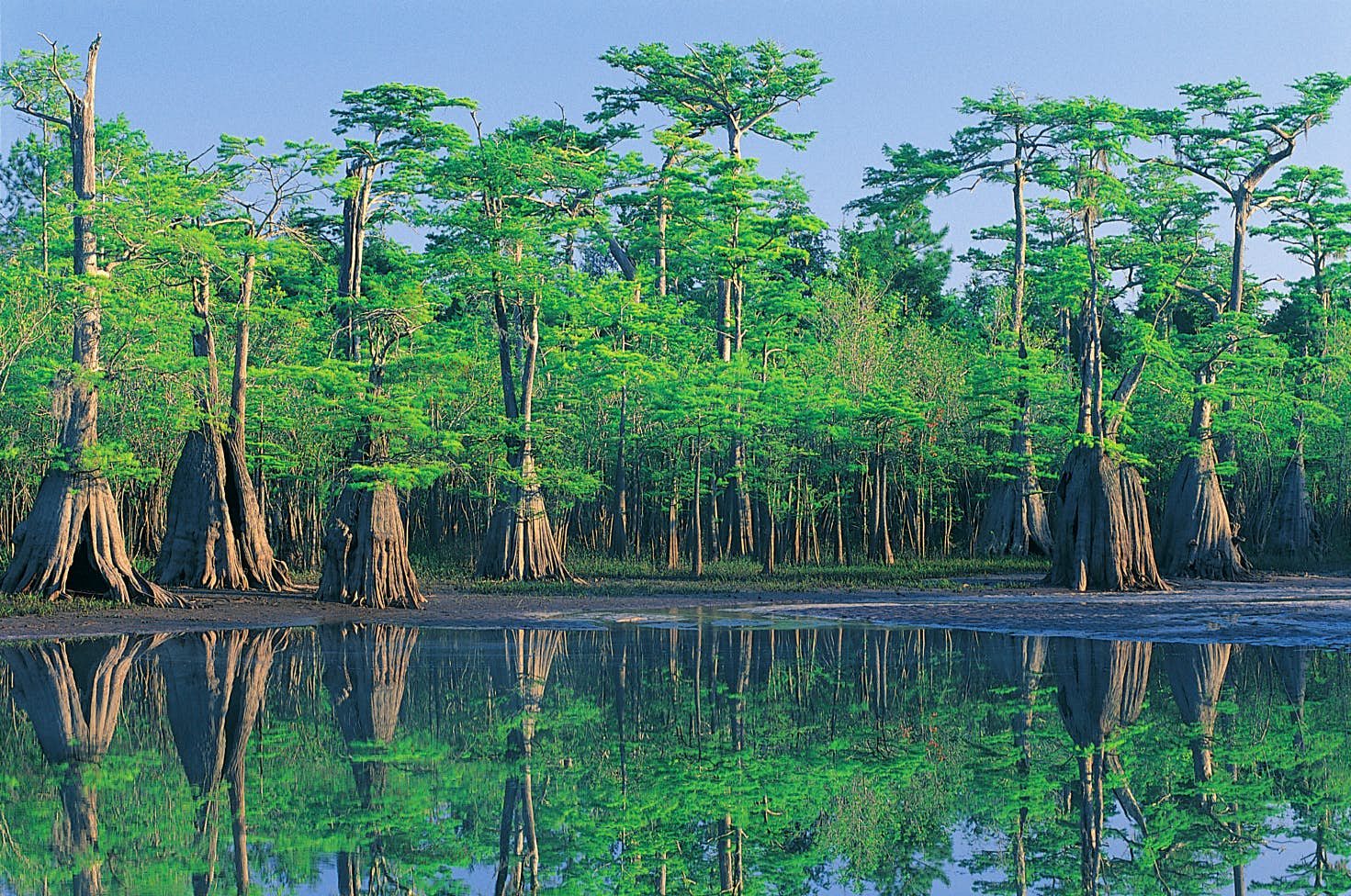 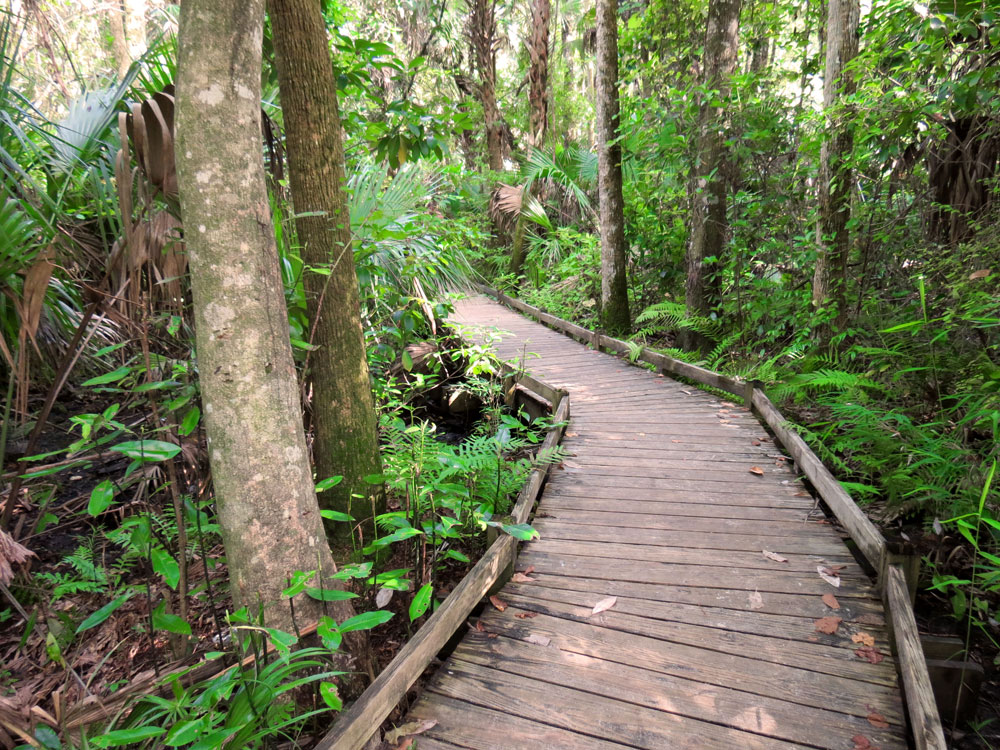 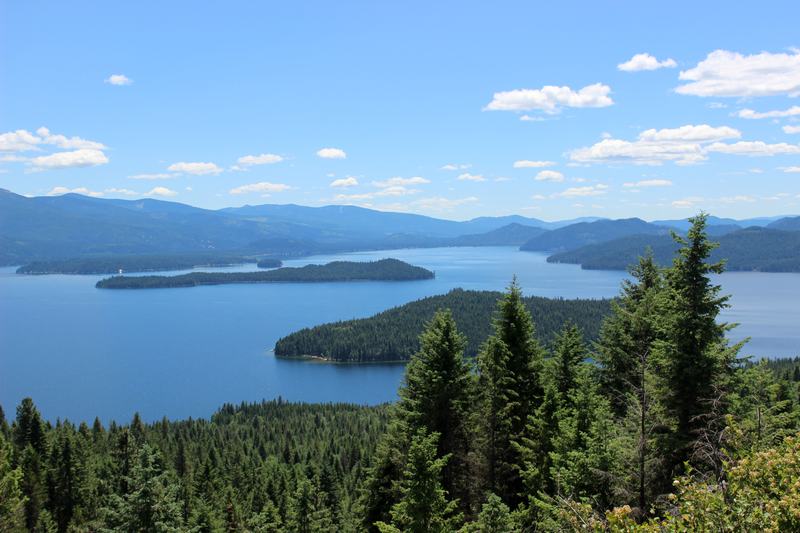 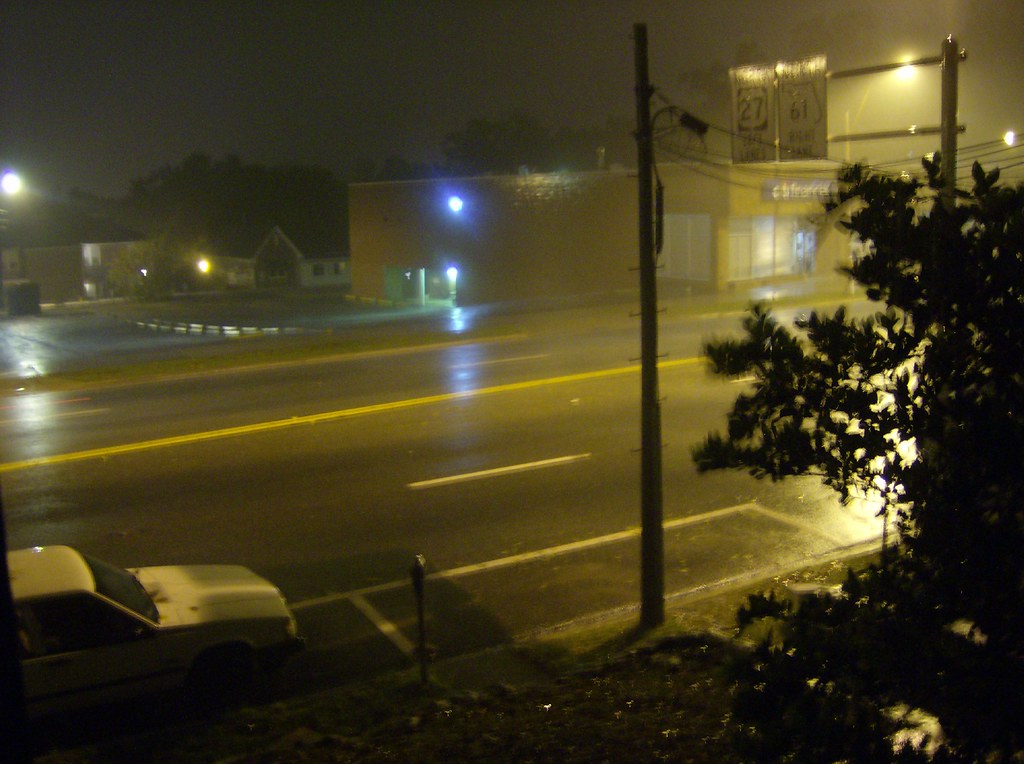 Location and Climate of Tallahassee, Florida
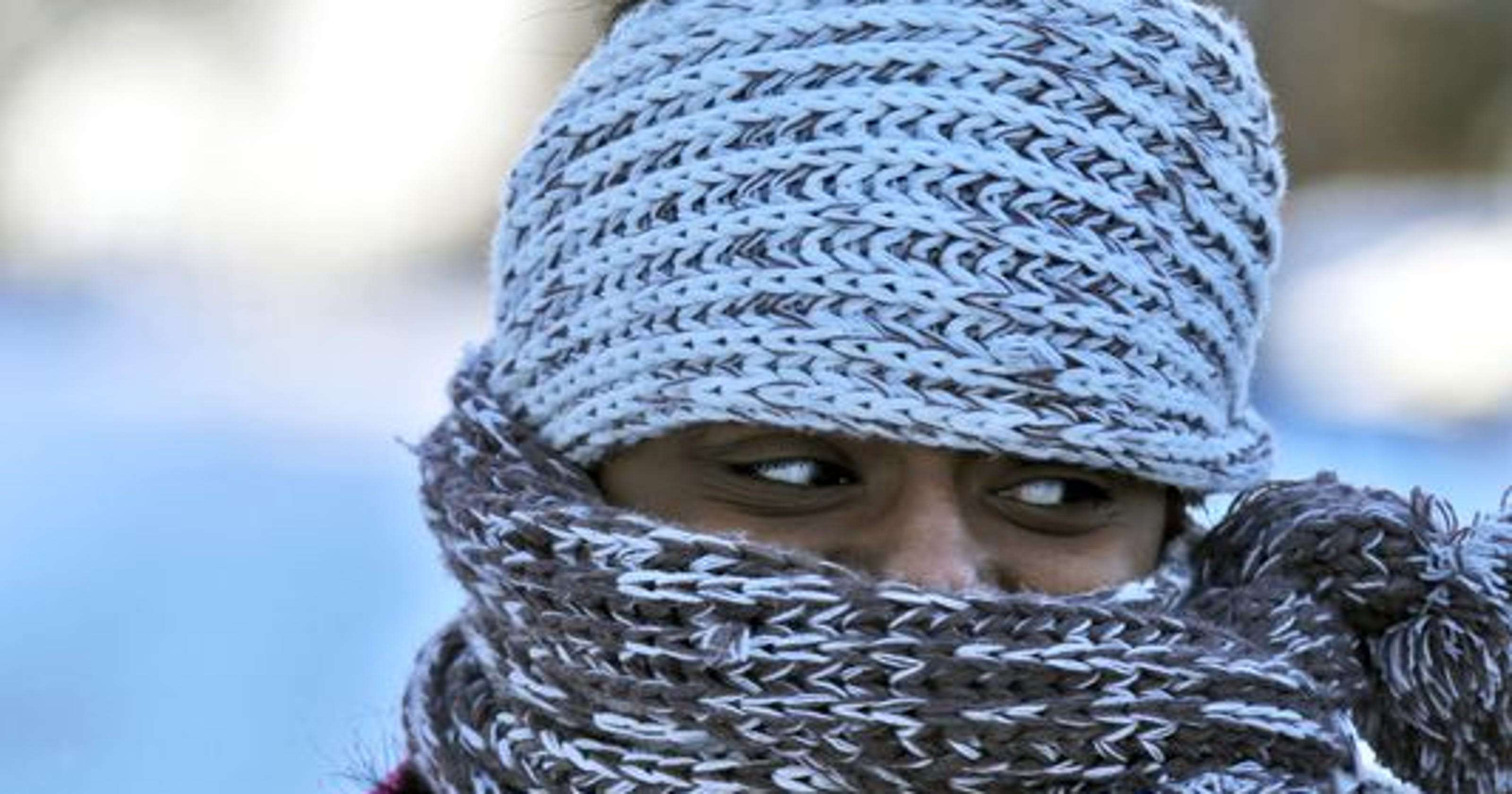 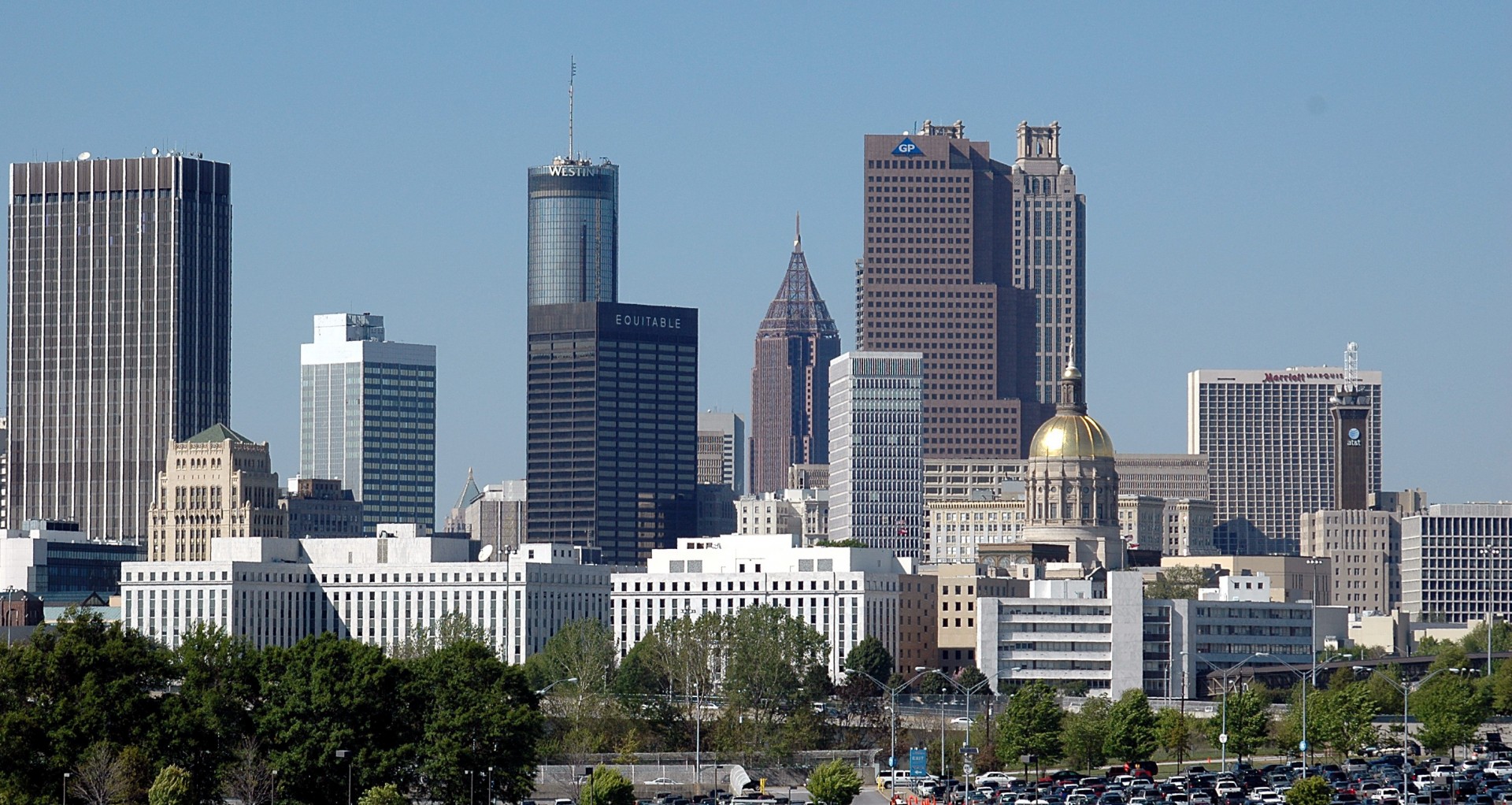 The region Tallahassee is in is the northern Panhandle region.
Tallahassee is 103.1 mi² long.
A state near Tallahassee is Georgia 
Tallahassee is I guess you can say Hilly
Tallahassee is the largest city in the region
Tallahassee's annual rainfall is 59 inches
Summers in Tallahassee are long and hot; winters are short and cold and its wet and partly cloudy year round
If your visiting Tallahassee, during the summer you should wear shorts and a shirt (because it will be hot outside of course.) and have some protection from the sun. During the winter you should wear pants and a jacket (sometimes it won't be cold some days during winter.
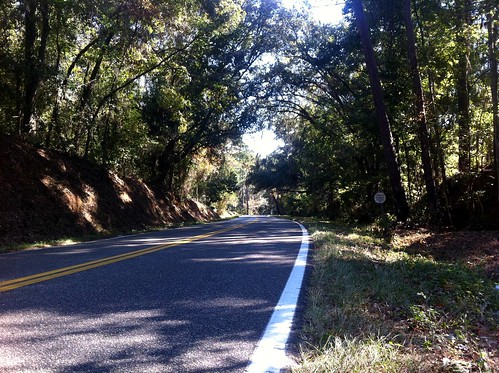 Click to add text
This Photo by Unknown author is licensed under CC BY-SA-NC.
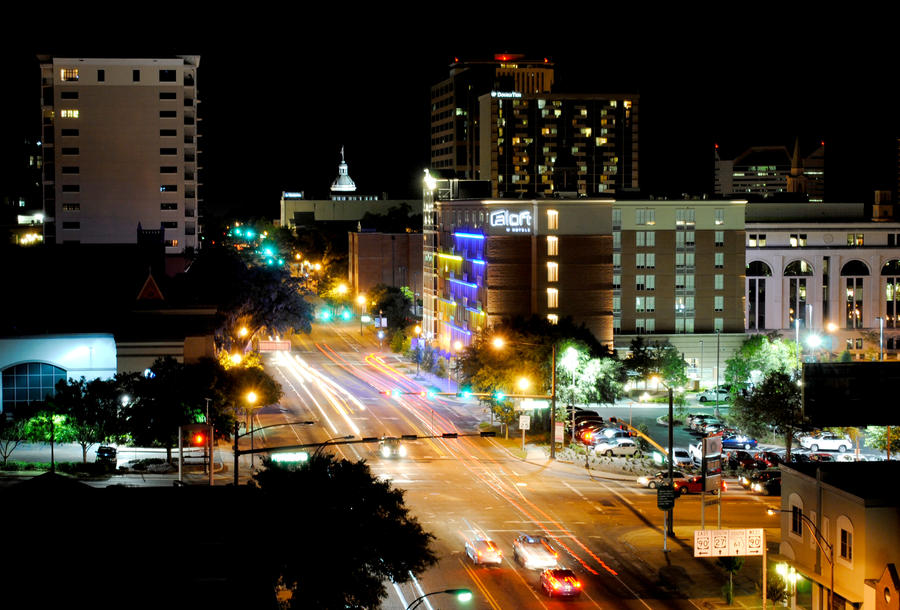 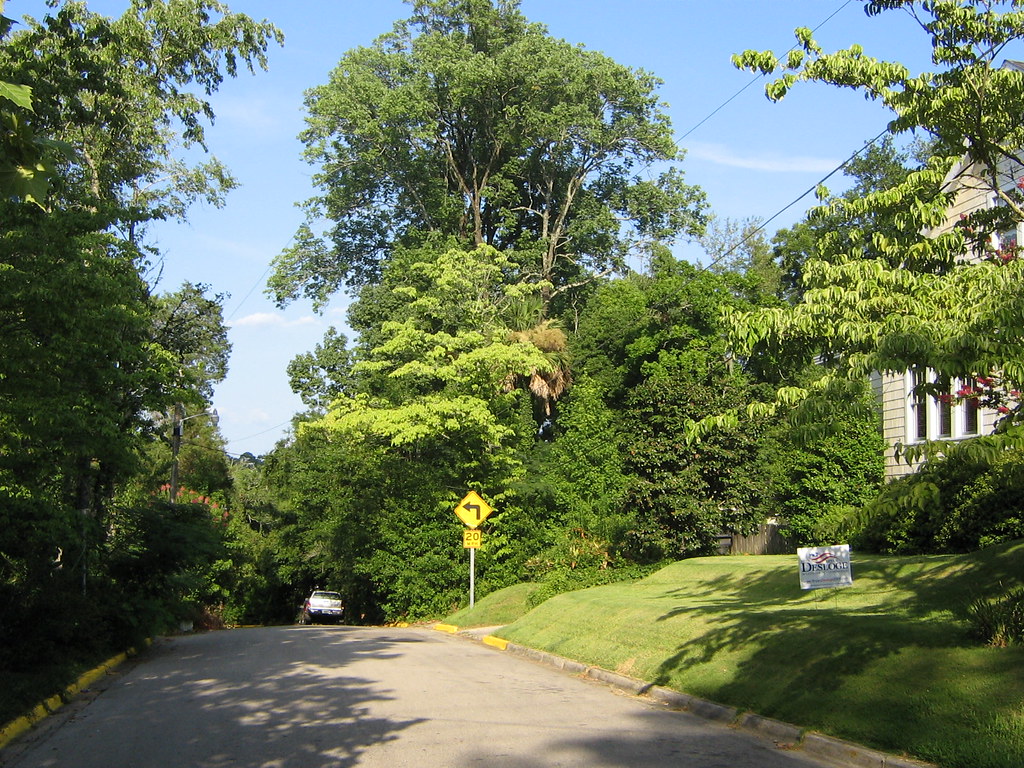 Click to add text
This Photo by Unknown author is licensed under CC BY-NC-ND.
This Photo by Unknown author is licensed under CC BY-NC.
This Photo by Unknown author is licensed under CC BY-SA-NC.
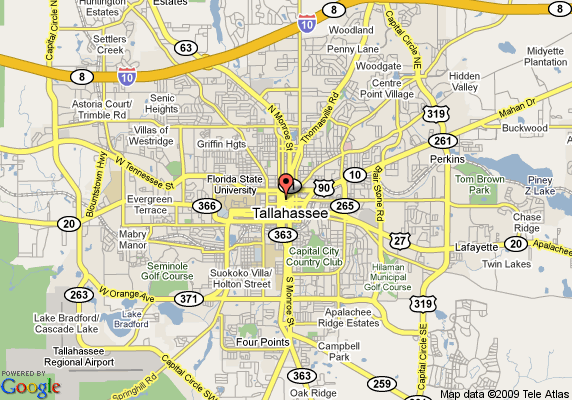 Map of Tallahassee (some of it, and some interest)
This Photo by Unknown author is licensed under CC BY-SA-NC.
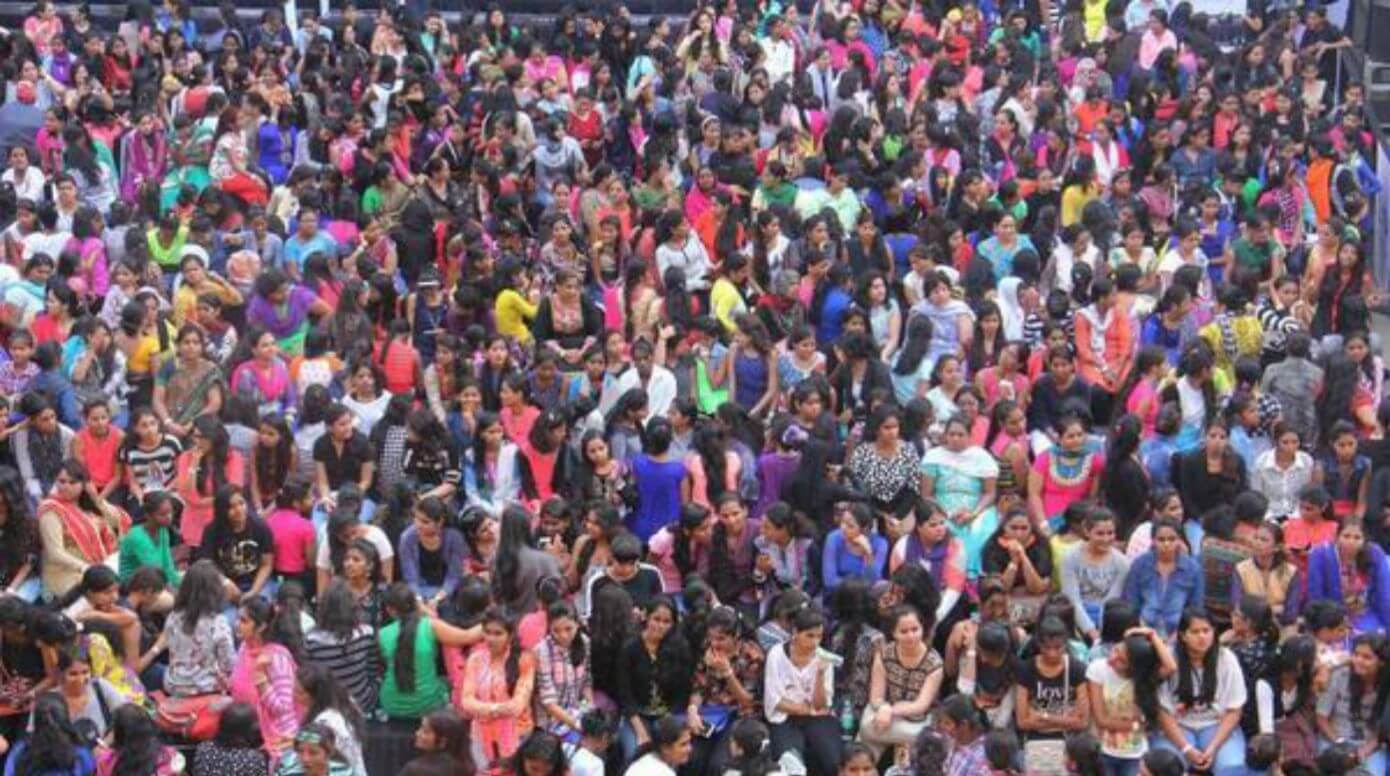 Population
The current population of Tallahassee is 198,758 
White Americans- 56.23%
Black Americans- 35.02%
Asian Americans- 4.55%
Native Americans- 0.16%
This Photo by Unknown author is licensed under CC BY.
Street names and places
The significance of Miccosukee road is it was named after the Miccosukee tribe. Points of interest you may find would be the Goodwood Museum & Gardens
Another street name you can take can be Stadium Drive to the west, Tennessee Street (U.S. Route 90) to the north, Macomb Street to the east, and Gaines Street to the south. That route can take you to a point of interest which would be Florida State University.
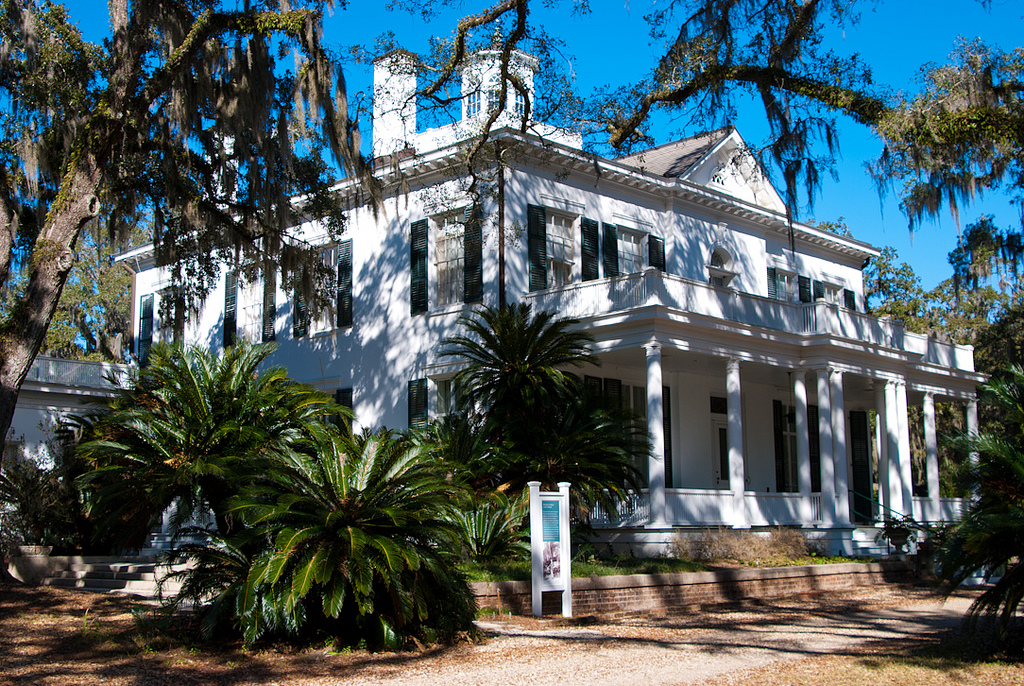 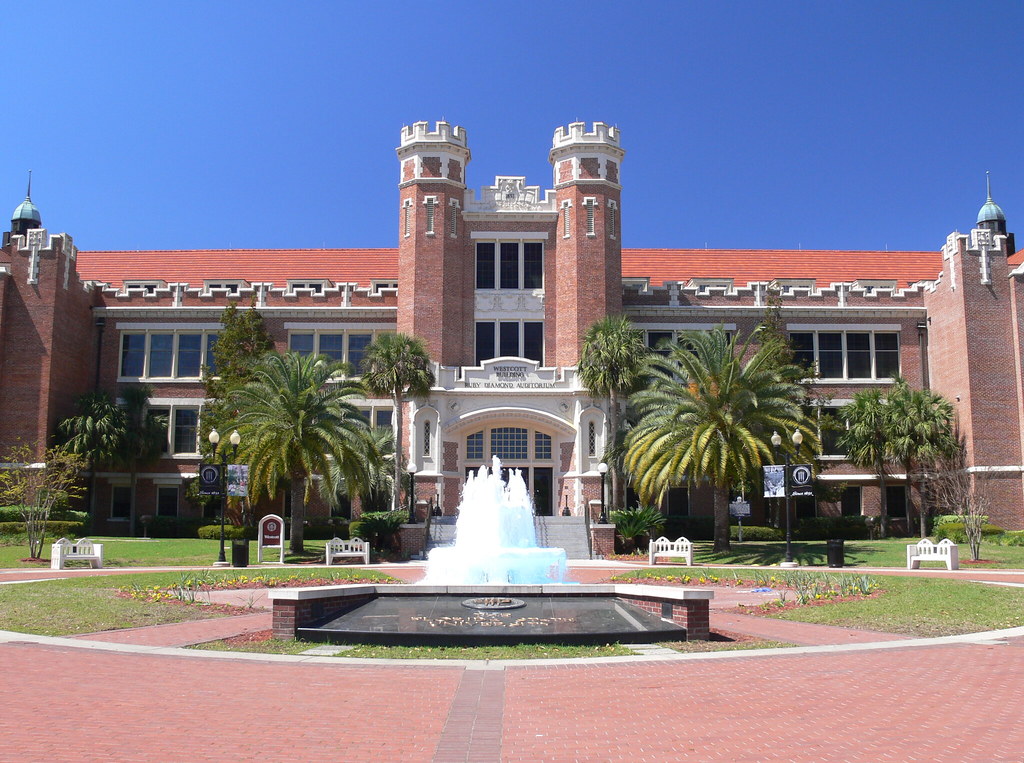 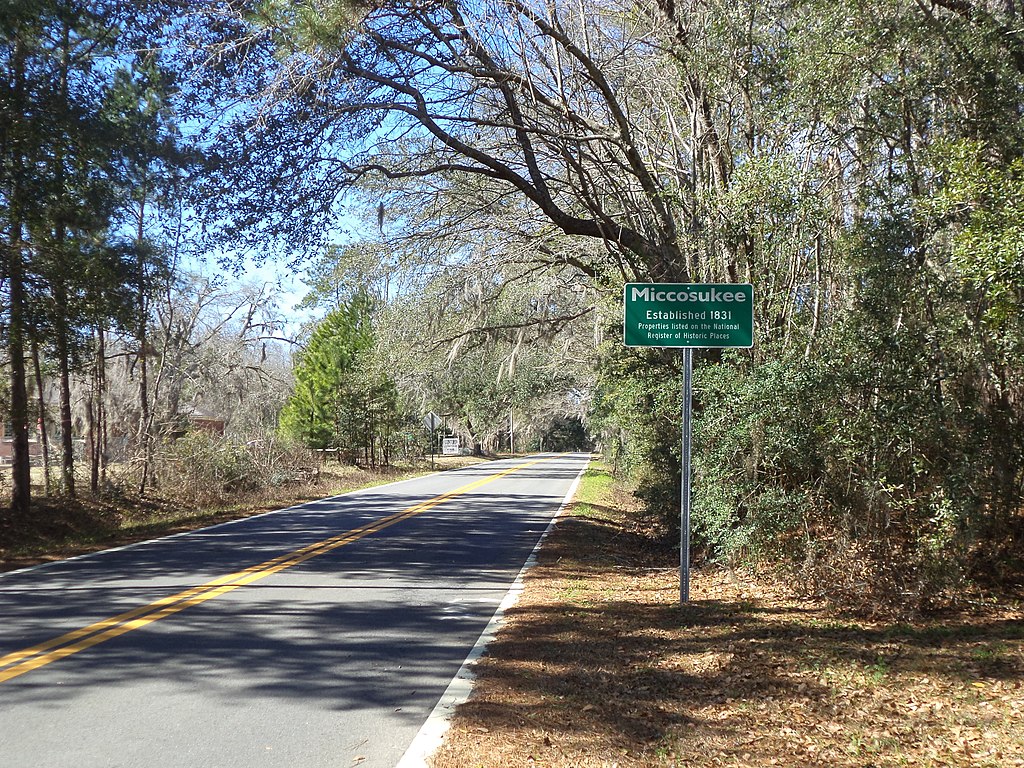 This Photo by Unknown author is licensed under CC BY-SA.
This Photo by Unknown author is licensed under CC BY-ND.
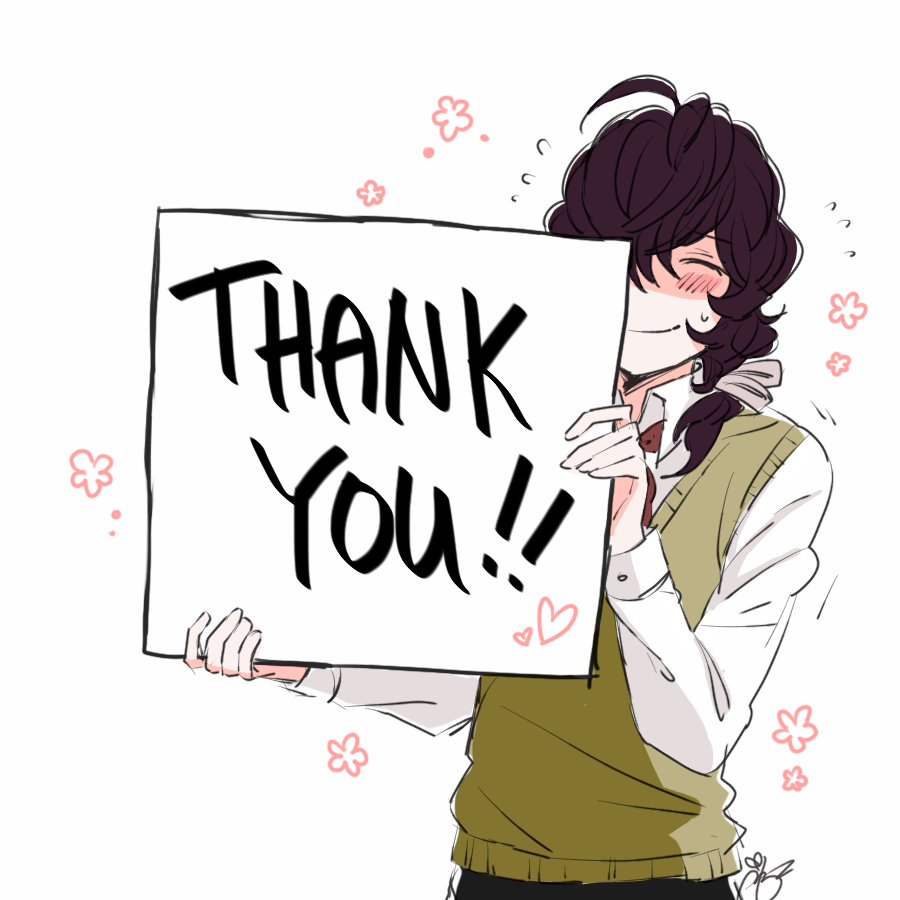 References
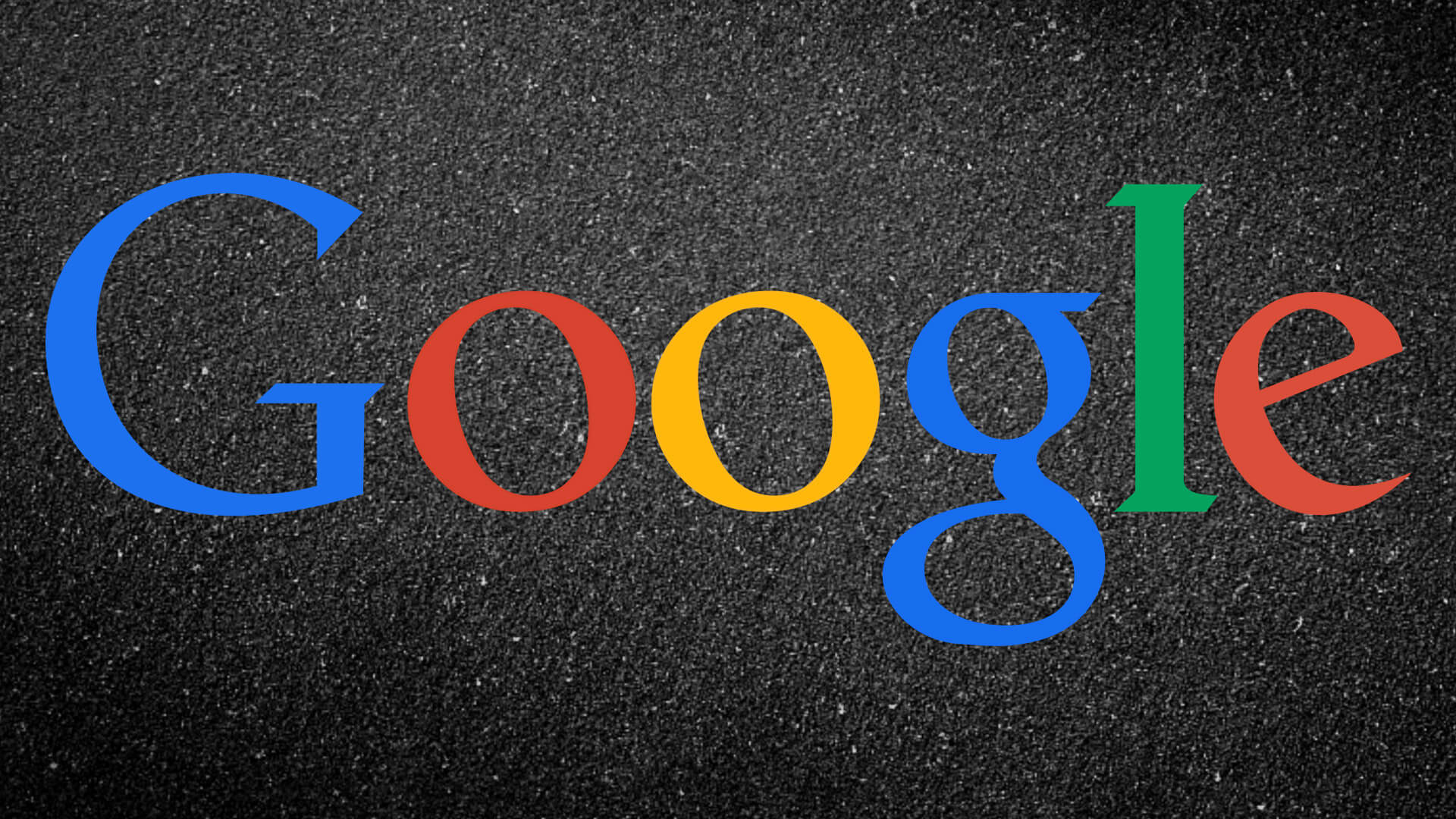 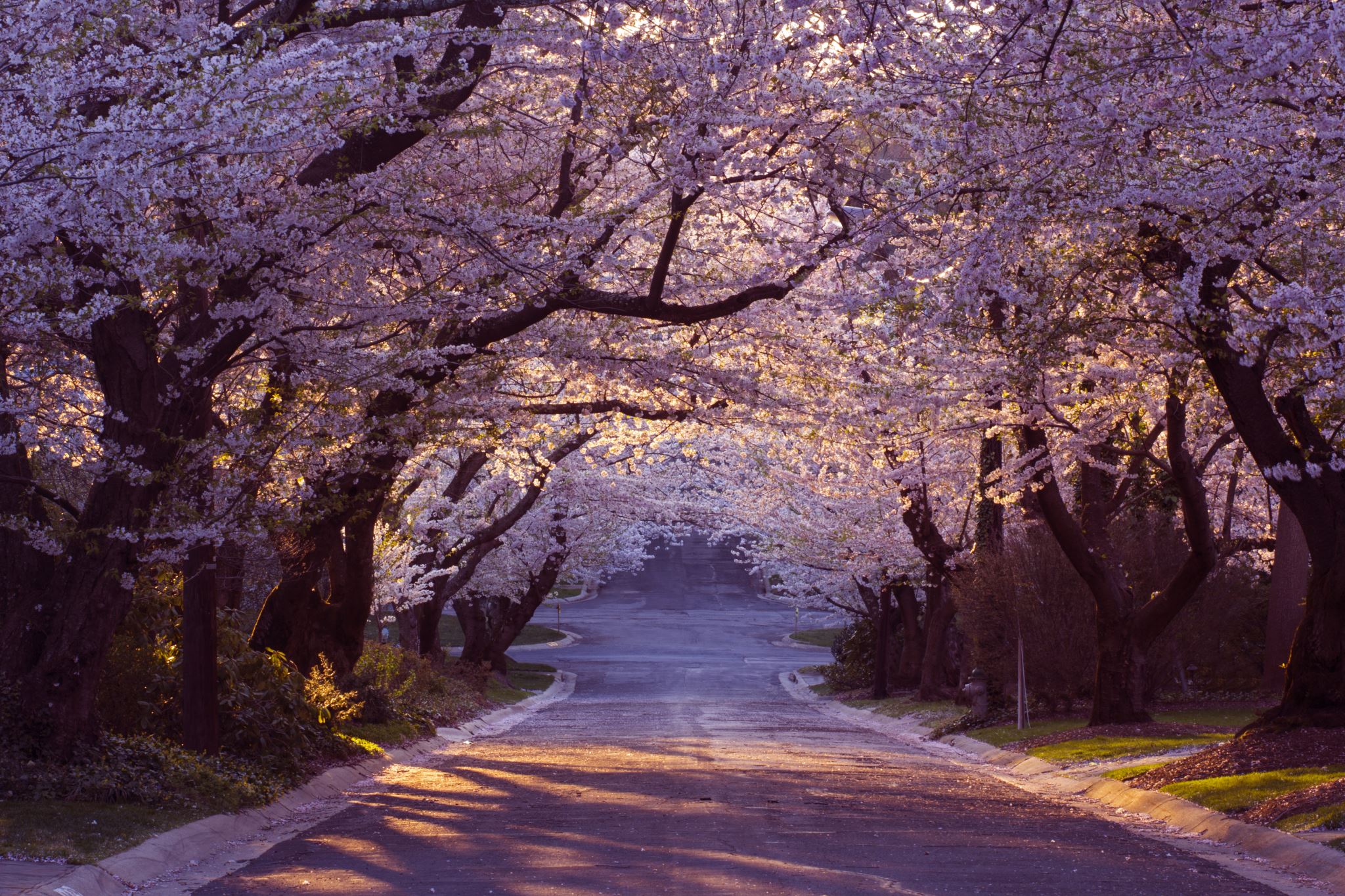 FL HISTORY
By Lovell day & Trahiem Boyd
Fun Facts about Tallahassee History
Tallahassee became a city and the state capital of Florida in 1821.


Tallahassee, named for the "old fields" that it once encompassed, earned the title early in the 16th century from the Apalachee Indians who inhabited the area.

Paleoindians, the Apalachee, and Seminole Indians tribes were in Tallahassee
Google search
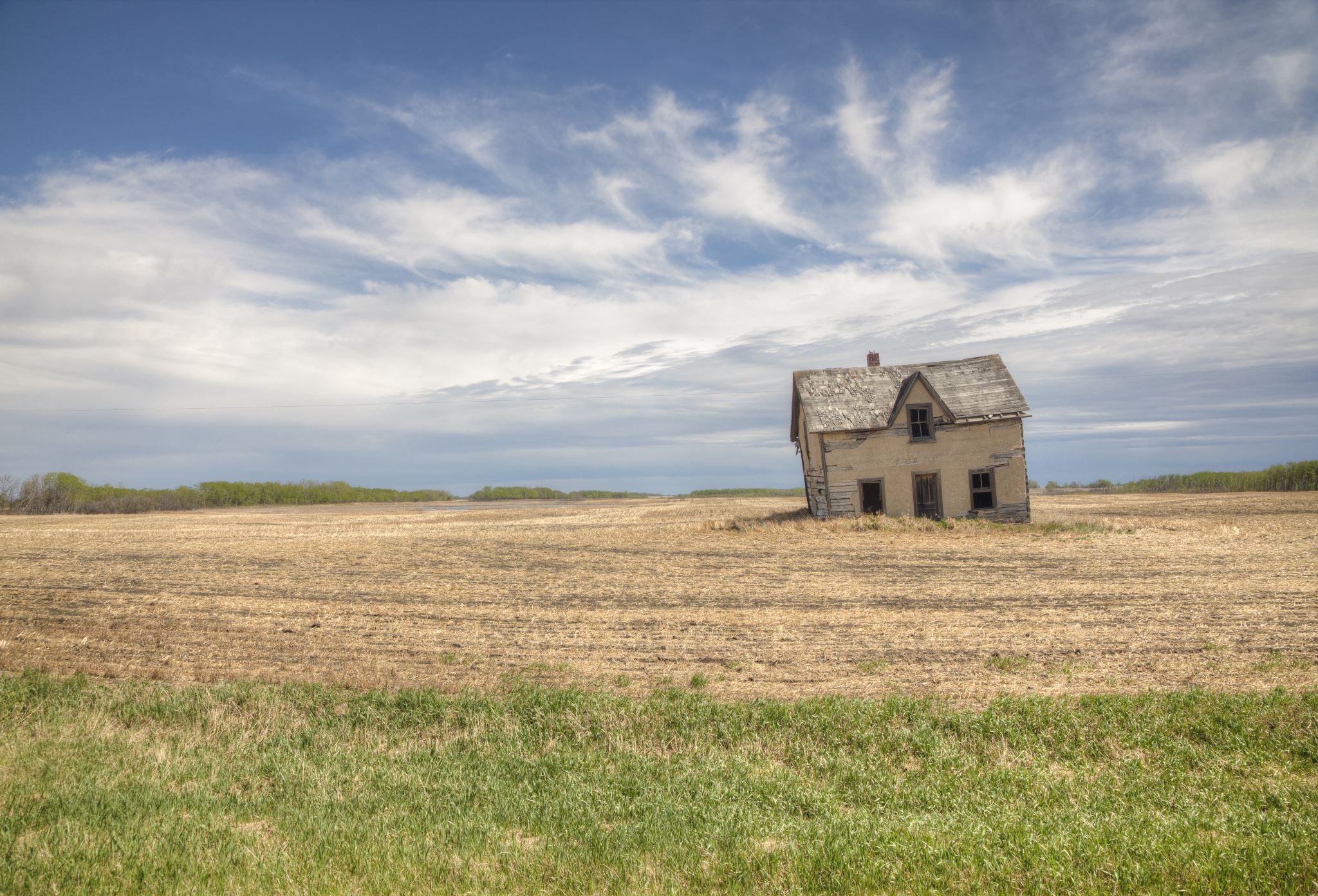 Tallahassee Museum: Home
https://tallahasseemuseum.org
With 52 acres of natural wonders, historic buildings, high-flying adventures and animal exhibits, this is no typical museum. See what makes us unique.
Historical sites
Tallahassee climate
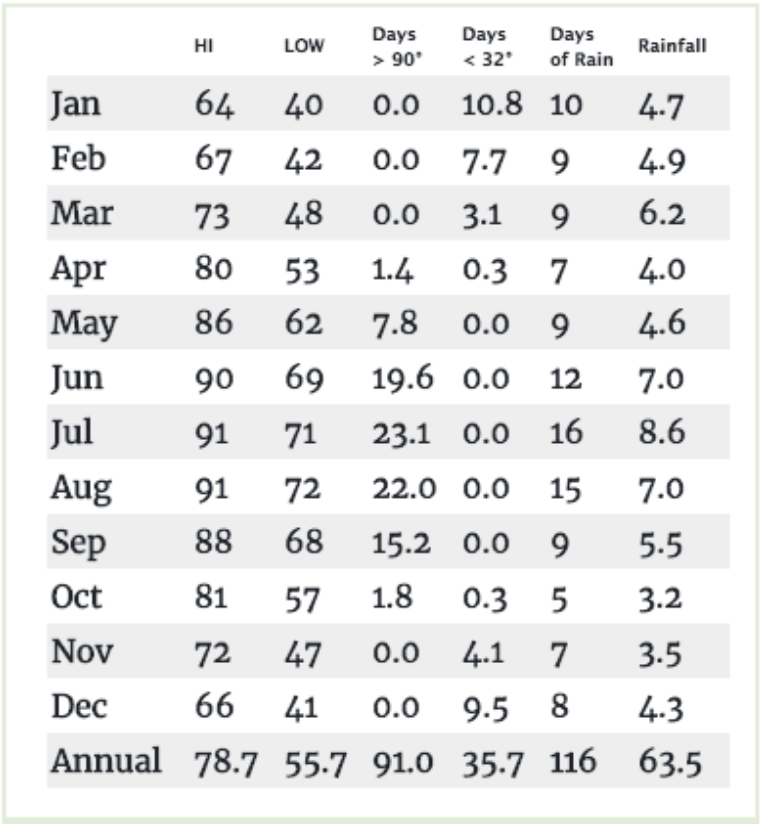 ChooseTallahassee.com
Tallahassee MAPS
Google Images
The Tallahassee population by 2022 is 198,785
White: 56.23%
Black or African American: 35.02%
Asian: 4.55%
Two or more races: 2.87%
Other race: 1.13%
Native American: 0.16%
Native Hawaiian or Pacific Islander: 0.03%
Tallahassee population  by 2022
Google Search
Tallahassee streets influenced by Native Americans
Centerville Road & Moccasin Gap Road.
Miccosukee Road.
Old Centerville Road.
Sunny Hill Road.
Pisgah Church Road.
Meridian Road.
Old Bainbridge Road.
Old St. Augustine Road.
Google Search
Google Images
ChooseTallahassee.com
sites
Florida History Museum Project
Made by: Lily K
Partner: Riley W
All about Tallahassee
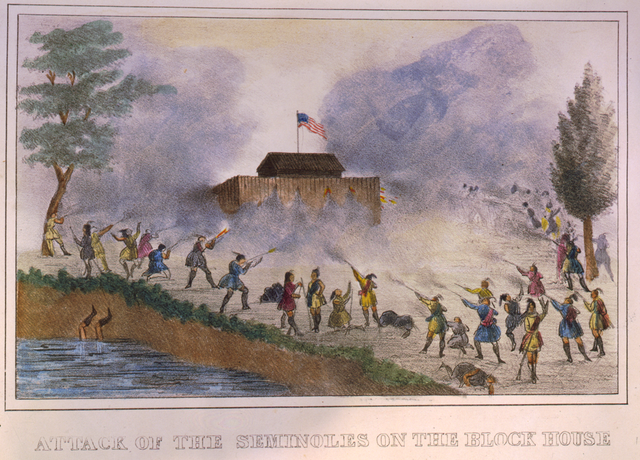 Tallahassee was established  in an Apalachee town in 1824.
There has been over 100 tribes in Tallahassee, throughout the history of all those tribes there has been three wars.  The first was the Seminole War, it took place through 1817-1818, then the second in 1835, then the last one in  1855
Some facts about the tribes are, that the men used to wear deerskin loincloths  and women wore spanish moss skirts, and when preparing for battle the men would paint themself in red ochre and put feathers in their hair.
This Photo by Unknown author is licensed under CC BY-SA.
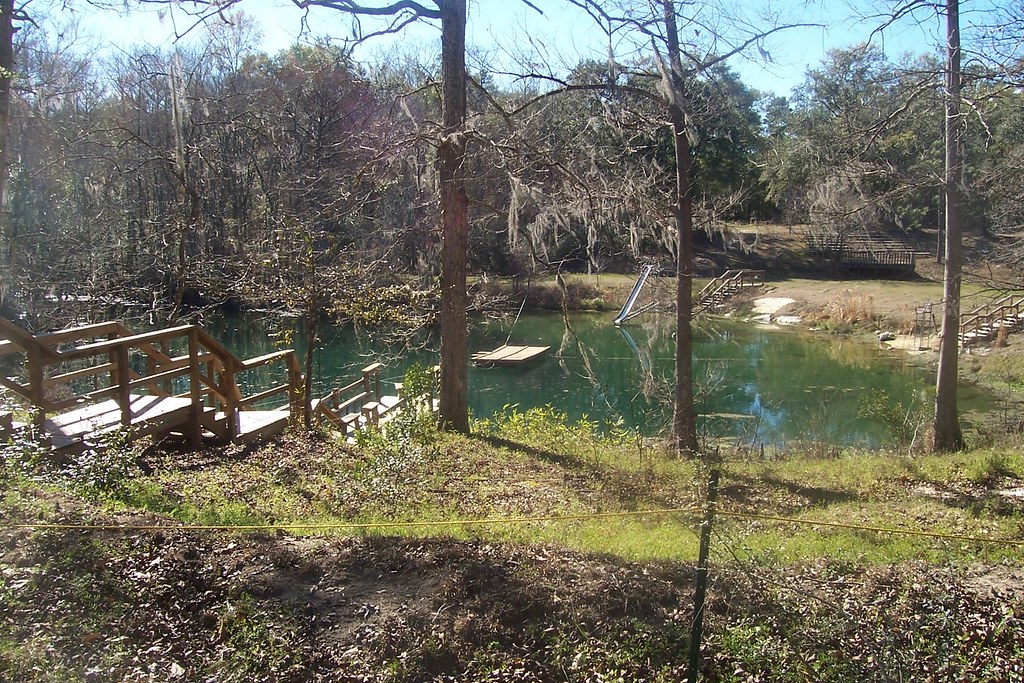 Historical sites in tallahassee
Tallahassee has had many tribes throughout its history, here are some historical sites that u can see!
1.  The Florida State Capital Building.
2. The Grove Museum
3. Old Fort Park
4. Apalachi Park
5. DeSoto State Park
This Photo by Unknown author is licensed under CC BY.
Location and climate of tallahassee florida
If you are wondering about not only the historical sites of tallahassee here is the beautiful climate. 
Tallahassee is the capital of Florida, it is located in the northwest region of the state of Florida and 22 miles from the Gulf of Mexico. Florida has many beaches so come visit! Tallahassee is known to have hot summers, freezing winters, it is known to rain often so bring an umbrella just to be sure! It’s a big city,about 103.1 square miles.
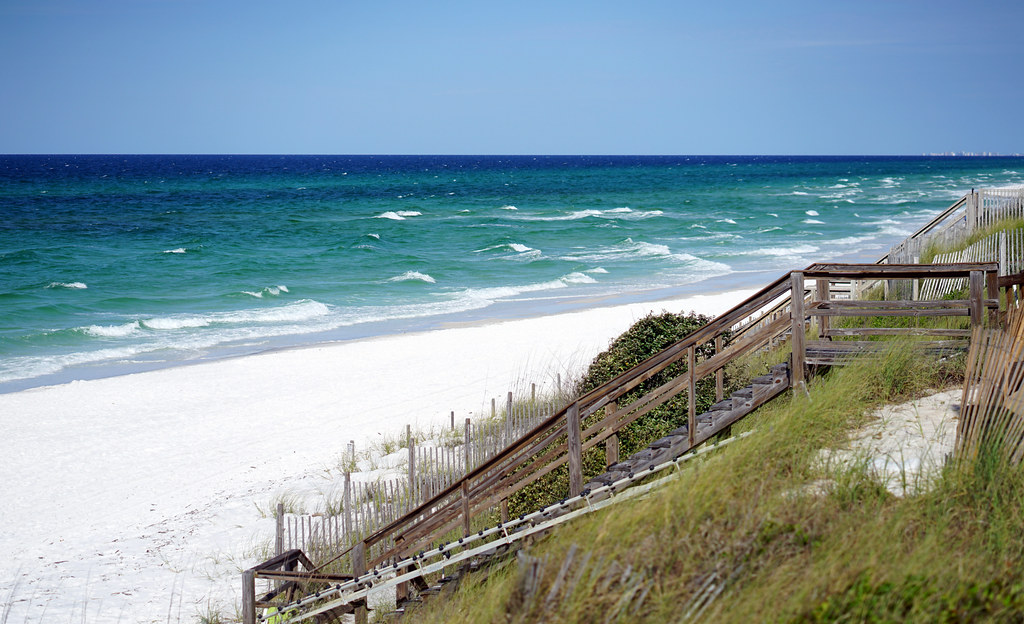 This Photo by Unknown author is licensed under CC BY-NC-ND.
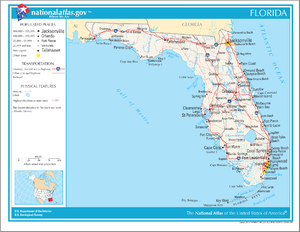 Map of Tallahassee
If you get lost be sure to bring a map! Its always best to be safe and smart!
(this was the closest thing to a map of Tallahassee  I could get sorry)
This Photo by Unknown author is licensed under CC BY-SA.
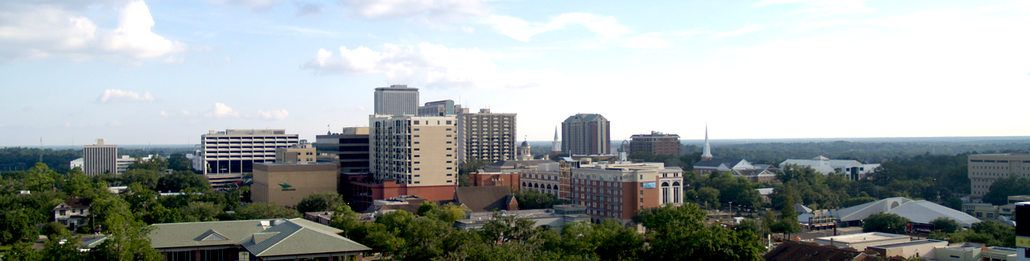 Current population
Afraid of Tallahassee being overpopulated? Here's the amount of people to be sure!
Estimated amount is 198,758, or 200,000 if rounded. 
35.02% is African American,  56.2% is white, 5.17 is Hispanic, and 4.52% is Asian. But there of course is mixed races, but this is just the basic estimated amount.
This Photo by Unknown author is licensed under CC BY-SA.
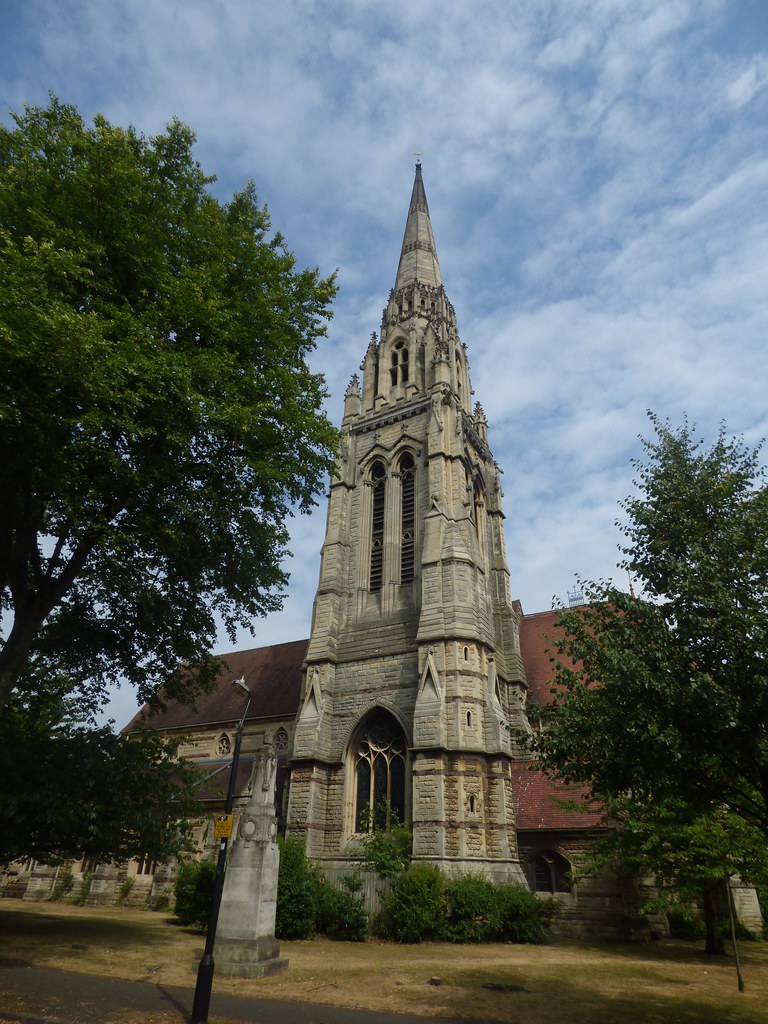 Names of streets and places
Want to go to a restaurant but don’t know what the street name is? Here is a list of some of the popular streets in Tallahassee, along with great places to visit!
1. Old Centerville rd. Old Centerville is an old road, dates  ate to the 19th century and located north of Tallahassee
2. Miccosukee road.
3. Old St. Augustine Rd. St Augustine road is a very old historical street, it has been there since the 1600's
4. Museum of Florida History
5. St. Marks national wildlife refuge
This Photo by Unknown author is licensed under CC BY-SA-NC.
Credits and information
News-press.com, coastal and marine laboratory, choosetallahassee.com, tripadivisor.com, Leon County.com, busytourist.com
Native Americans  of Tallahassee
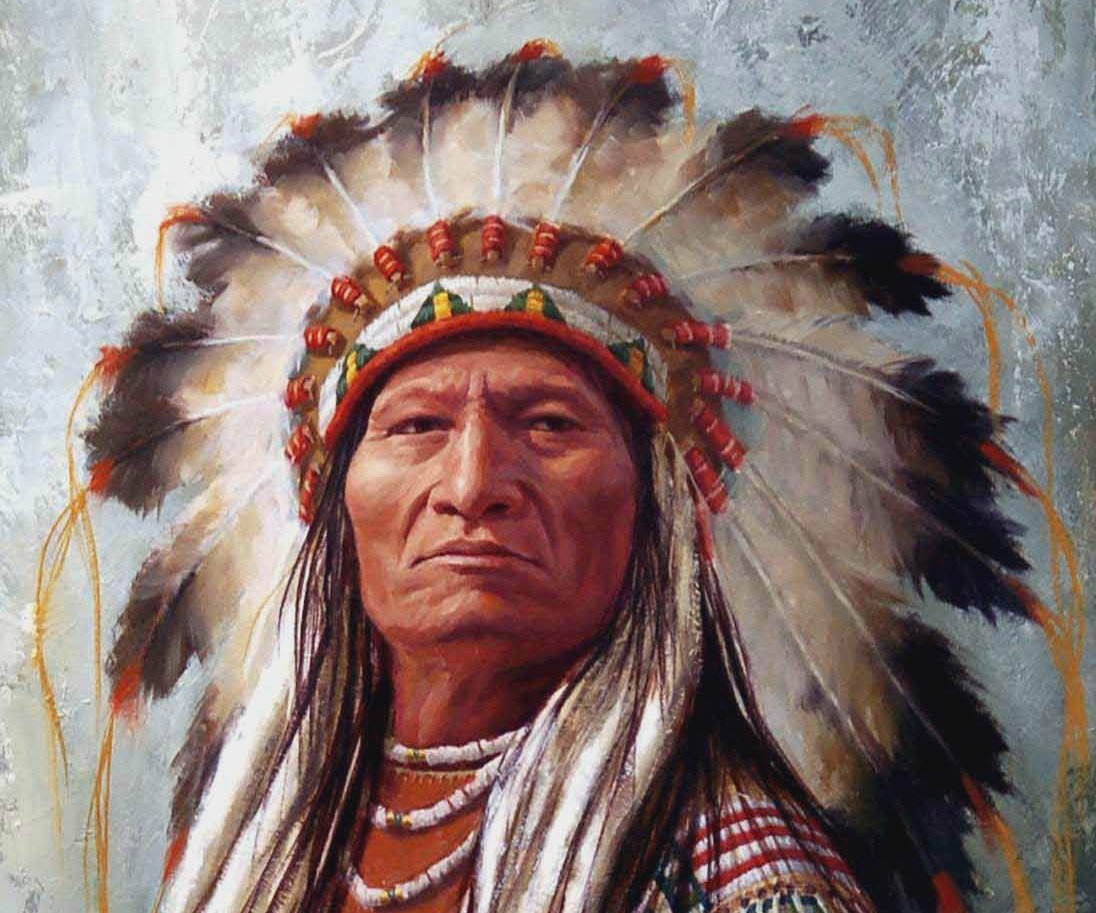 From Emma Modafferi and Harper Whitaker
5th period Lowery
This Photo by Unknown author is licensed under CC BY-NC.
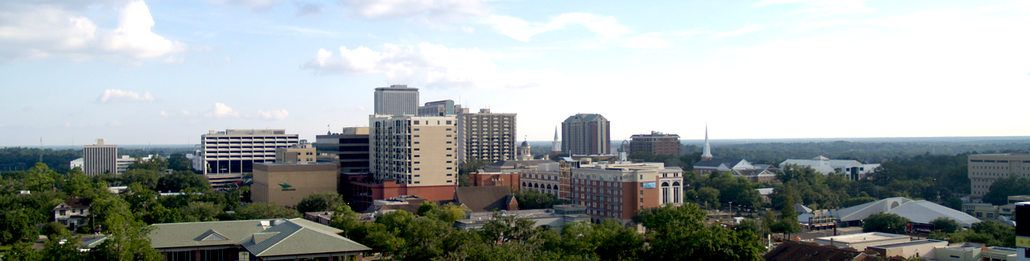 Tallahassee History
Tallahassee was found In 1821.
It was found by John Lee Williams and Dr. William Simmons.
The four tribes were Calusa, Ais, Yemasee, and Creek.
Yamasee went to war with Cherokee tribe.
The Calusa lived in the southwest coast.
The Ais tribe lived near Cape Canavral and the Indian River.
The Yemasee tribe lived near the Savannah River and in the northeastern.
The creek tribe lived in the intersection of Coosa and by the Tallapoosa River in Montgomery.
The Creeks died captured or killed and sold as slaves.
The Yamasee were defeated by Governor Craven. 
The Calusa tribe were captured and sold as slaves.
This Photo by Unknown author is licensed under CC BY-SA.
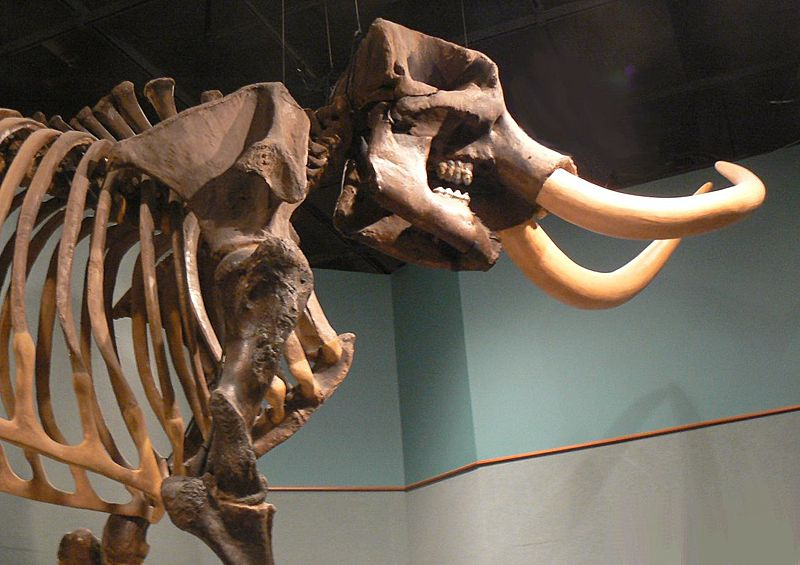 Museum of Florida History
You should visit the Museum of Florida History because first they talk about history and pre-history 
Second. Opened in 1977, the Museum of Florida History collects, preserves, exhibits, and interprets evidence of past and present cultures in Florida, and promotes knowledge and appreciation of this heritage.
Last . Through exhibits, educational programs, research, and collections, the Museum reflects the ways that people have shaped and reacted to their cultural and natural environments.
Location/Climate
The location of Tallahassee is 30.4383N and 84.2807W
The three closet cities to Tallahassee is Springfield FL, Panama City FL, Lake City FL. 
It is not mountainous
It's not a prairie.
The average rainfall is 58.7in
It is usually humid in some months.
In the winter wear at least pants and a short sleeve shirt with a jacket /and in the summer wear shorts and a tank top or a shirt sleeve shirt with flip flops.
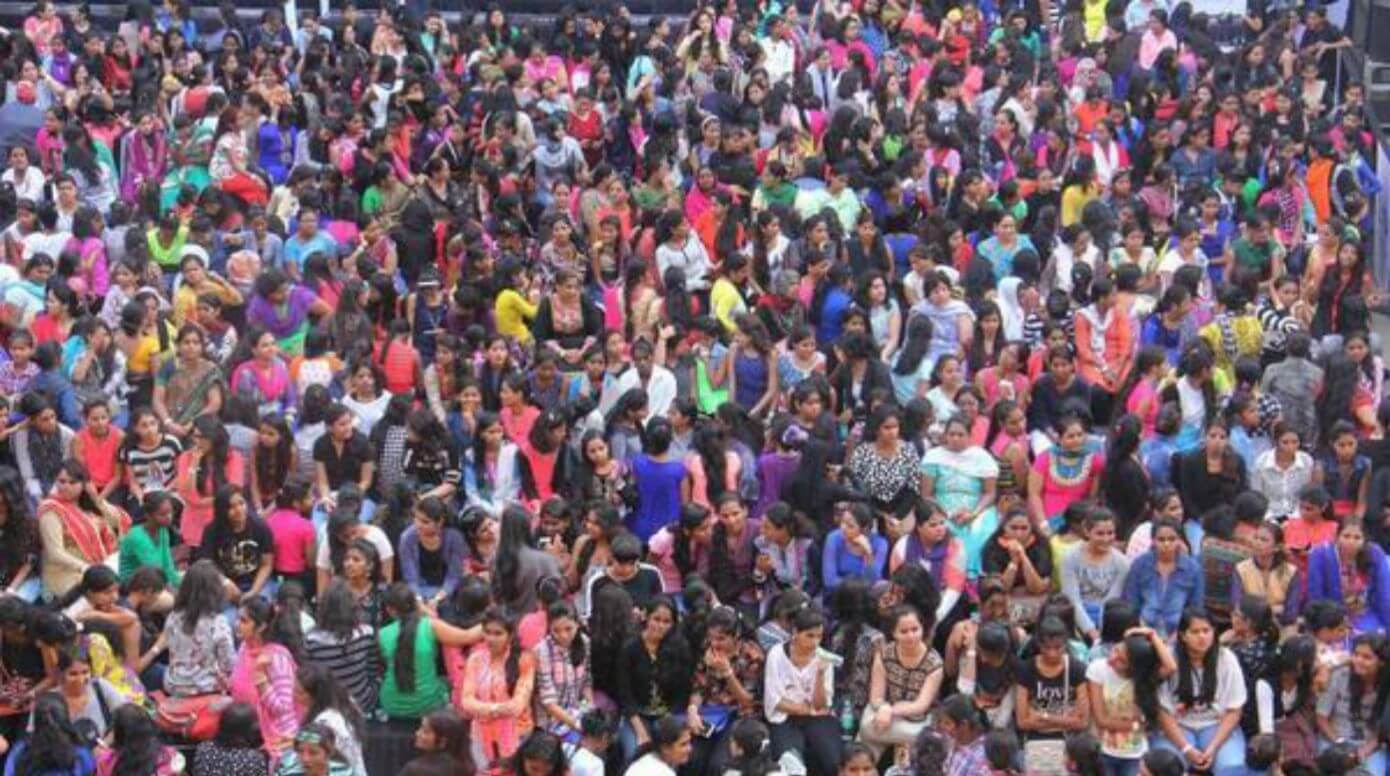 .Population of Tallahassee
The current population in Tallahassee is 294,357
The population of white people in Tallahassee is 56.23%
 Black or African American: 35.02%
Asian: 4.55%
This Photo by Unknown author is licensed under CC BY.
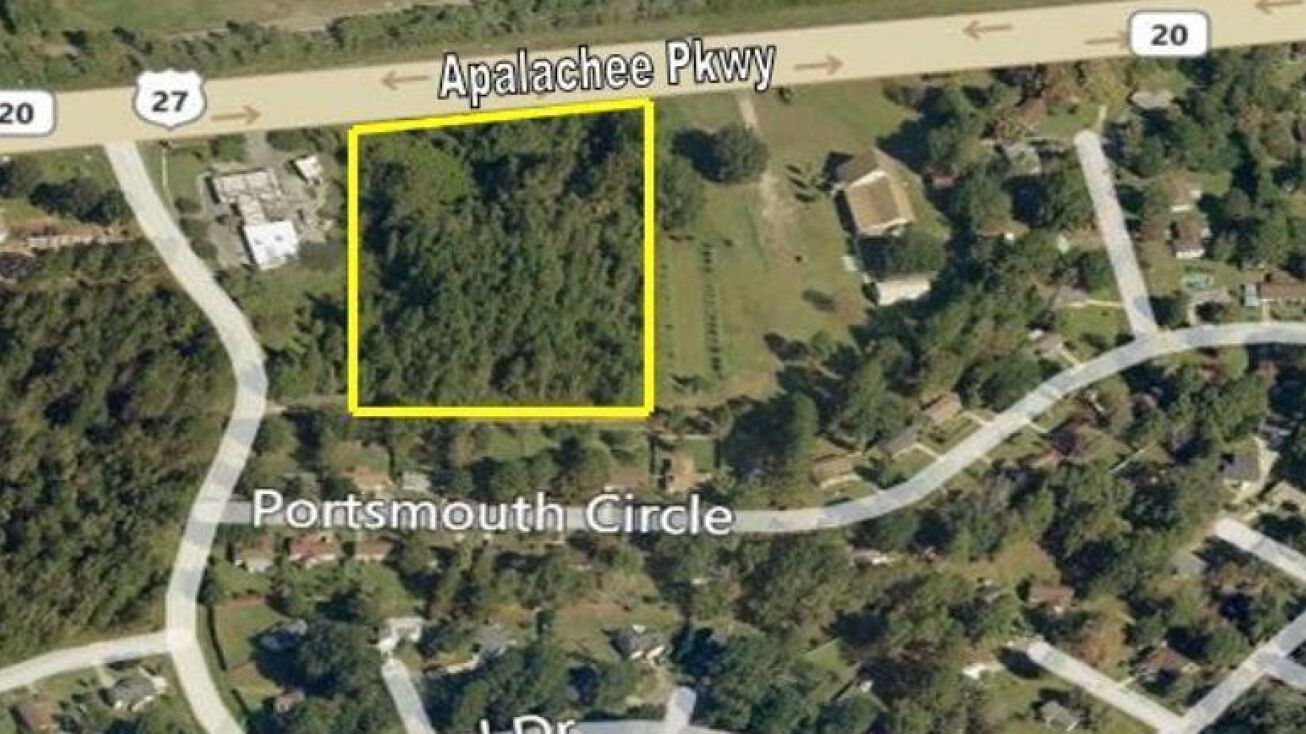 Apalachee Parkway
The history about Apalachee park way is that From at least A.D. 1000, a group of farming Indians known as the Apalachee lived in northwest Florida. The largest prehistoric Apalachee settlement at Lake Jackson north of Tallahassee originally consisted of seven large earthen mounds. Some of the mounds had structures on top, and it is generally believed that the largest mound within a complex was the site of the chief’s house.
Websites: https://marinelab.fsu.edu, https://www.latlong.net, https://museumoffloridahistory.com, https://www.britannica.com
Bibliography
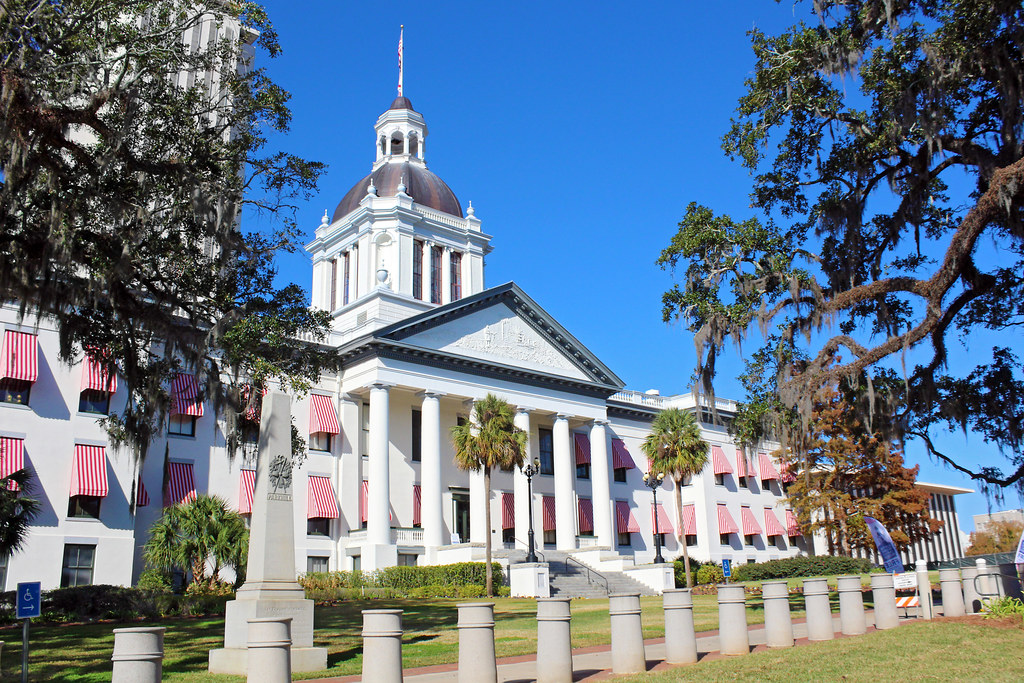 Native History in Tallahassee PowerPoint
By Diego 
(including Elliot)
Tallahassee History
Tallahassee, Florida Brief history The first Europeans* to arrive in the Tallahassee area of the Florida Panhandle, were the Spanish, in 1528, when Conquistador Panfilo de Narvaez arrived with approximately 400 men, after surviving a hurricane off the coast of Cuba.
Named for Ponce De Leon, Leon County was one of the most populous and prosperous counties in antebellum Florida. Tallahassee, named for the "old fields" that it once encompassed, earned the title early in the 16th century from the Apalachee Indians who inhabited the area.
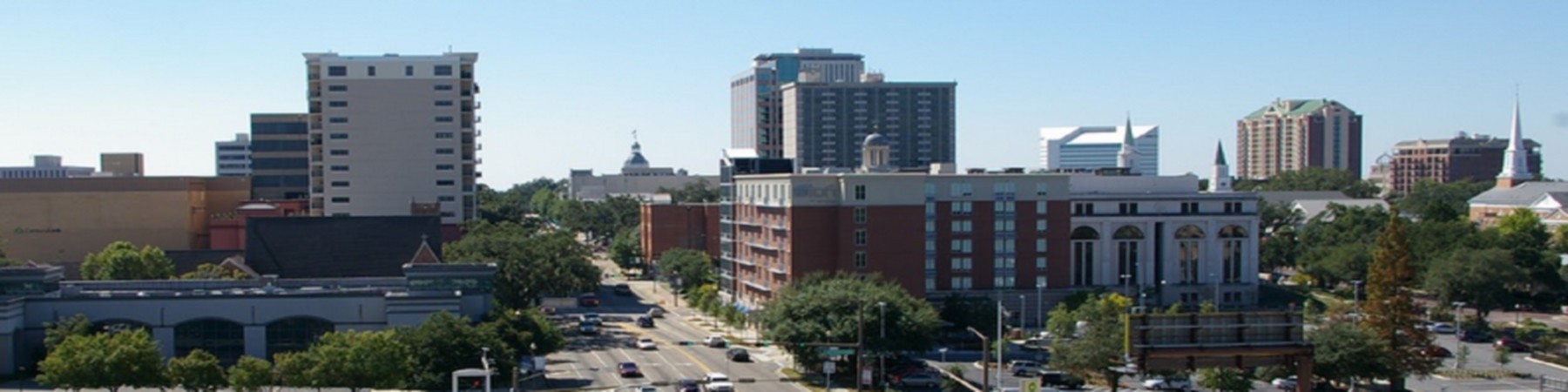 Map and key points of Tallahassee
The Apalachee tribe was the most well-known tribe in Tallahassee there is even a road named after them Apalachee Parkway.
And some cool places to go are like the Florida’s Native American Heritage Trail, Apalachicola National Forest, etc.
Location and Climate of Tallahassee
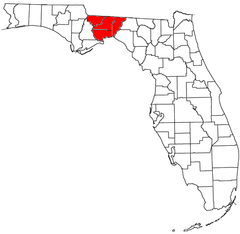 Tallahassee is in the northeast part of Florida 
The area of Tallahassee is 103.1 mi² 
Alabama and Georgia are the states closest to Tallahassee, FL
It's not a prairie or mountainous.
The reason it was the capital is because Tallahassee is the capital because it was the site where Spanish conquistadores settled down when they displaced the Apalachee Indians in the 1600's. In the 1970's there was consideration to moving the state capital to Orlando, closer to the more urban areas of the state and its better off financial centers.
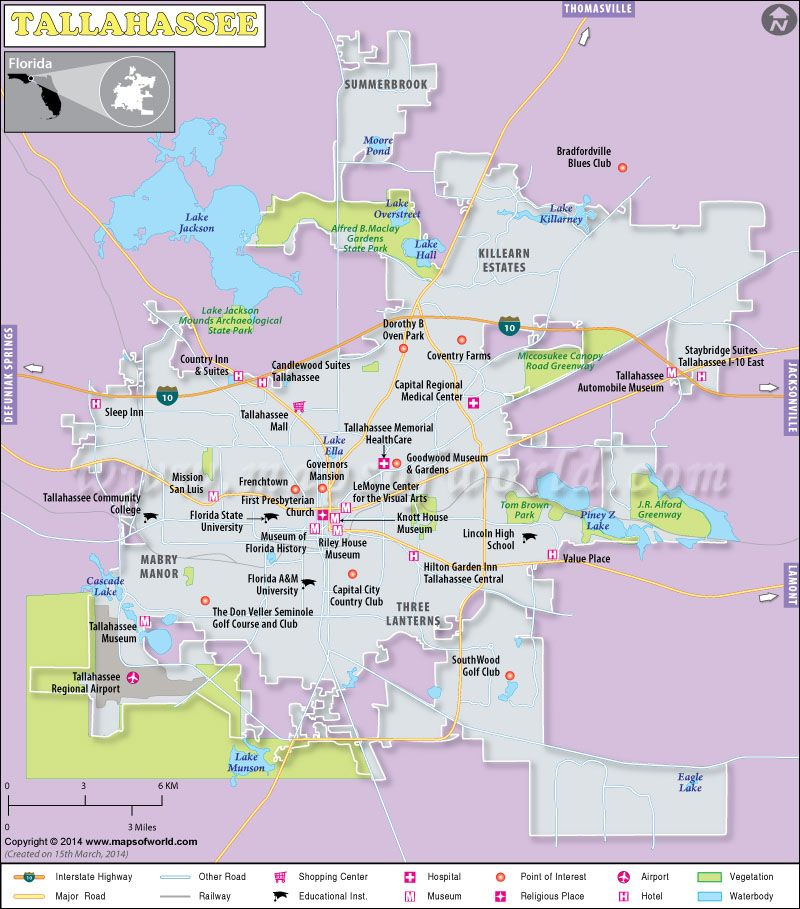 Map of Tallahassee
Population
There are 196,169, people in Tallahassee. 52.31% of people are white, 34.93% are black, 3.79% are Asian, 0.25% are native American, and 0.24% claim 'Other'. 6.65% of the people in Tallahassee, Florida, claim Hispanic ethnicity (meaning 93.35% are non-Hispanic).
Streets and Places
Most street names in the Tallahassee neighborhood of Indian Head Acres bear Muscogee names for numbers while others, such as Hee-hee Nene means “Tobacco Trail” and Chulli Nene likely means “Pine Trail.” Nene means trail. The meaning of some area place names have been lost to time. Such is the case of “Wacissa.”
Some places to find out about them is American Heritage Trail, Apalachicola National Forest, etc.
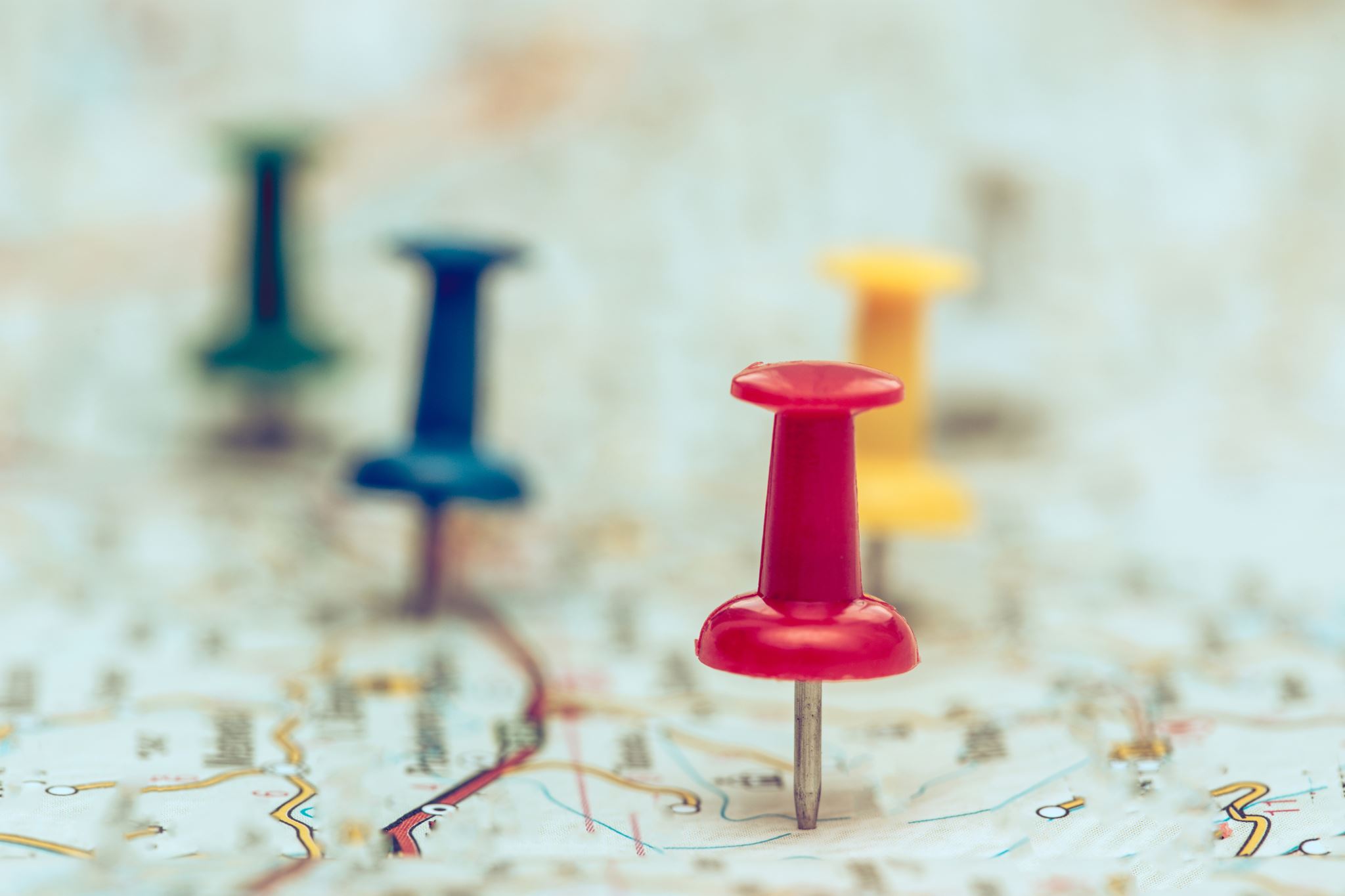 Weblinks
History.com
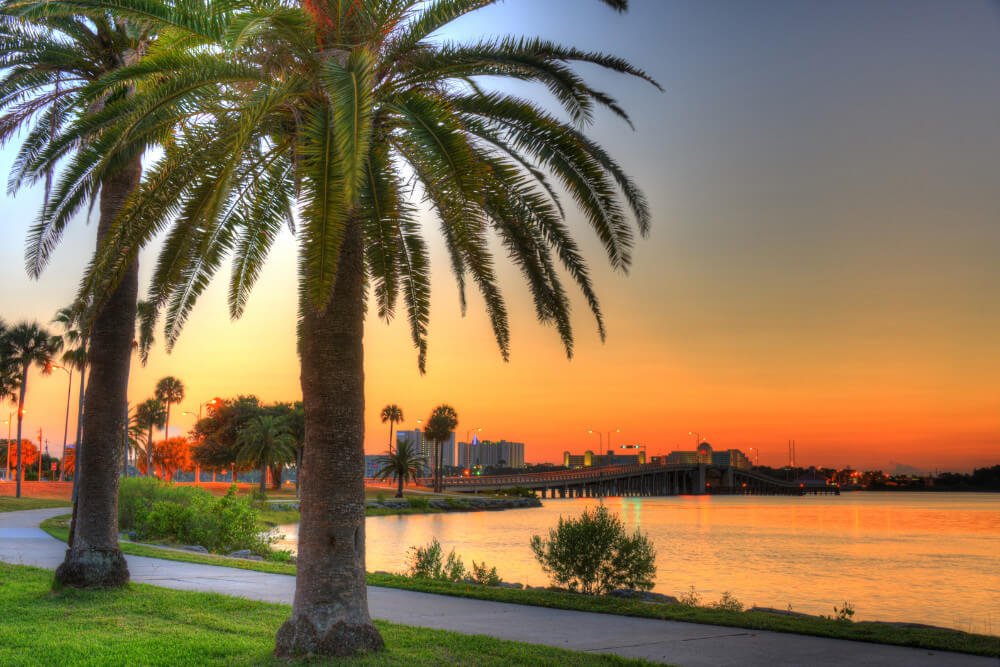 Florida History
By Connor Herron
This Photo by Unknown author is licensed under CC BY.
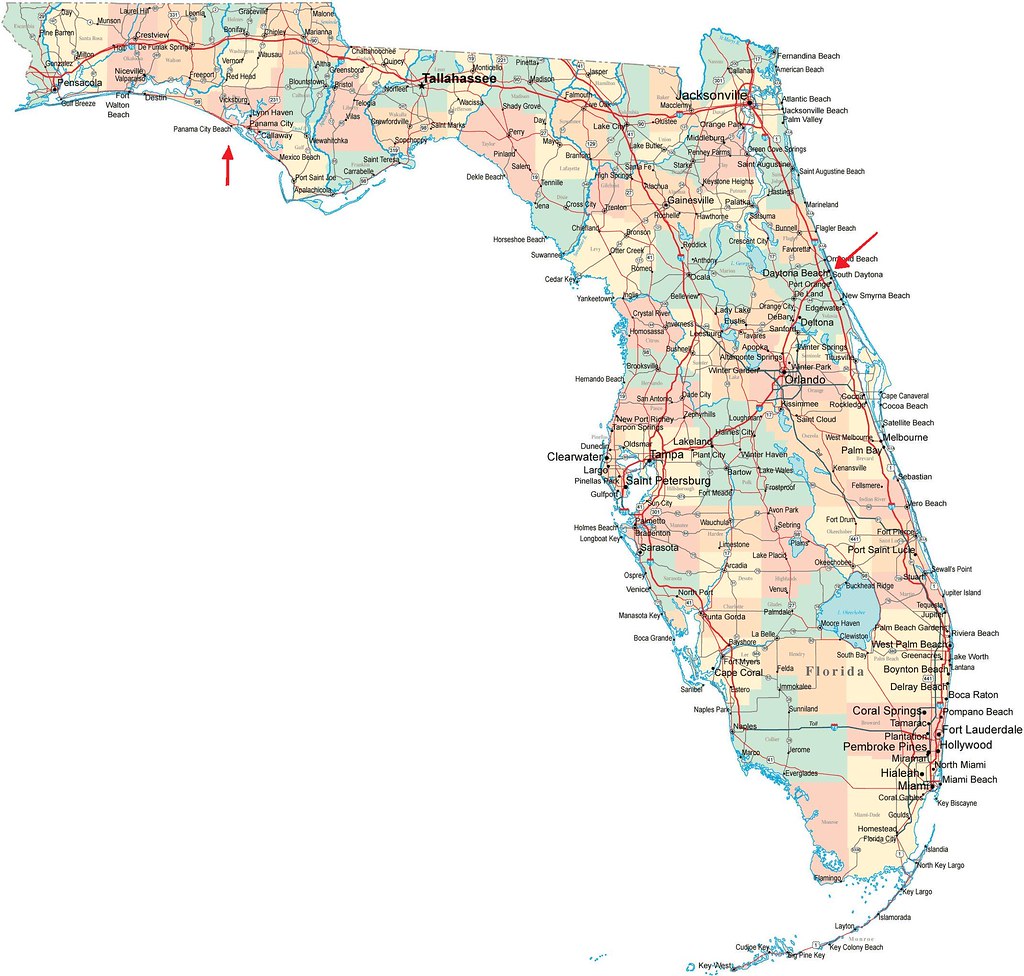 Tallahassee History
Tallahassee is a city in Florida and the state capital. It was first founded in 1821, when it became American territory. It is known for being the spot where Hernando De Soto camped during the winter of 1539-40. The Paleoindians, the Apalachee, the Seminole Indians, the British, Spanish, and colonial Americans all lived in Tallahassee.
This Photo by Unknown author is licensed under CC BY.
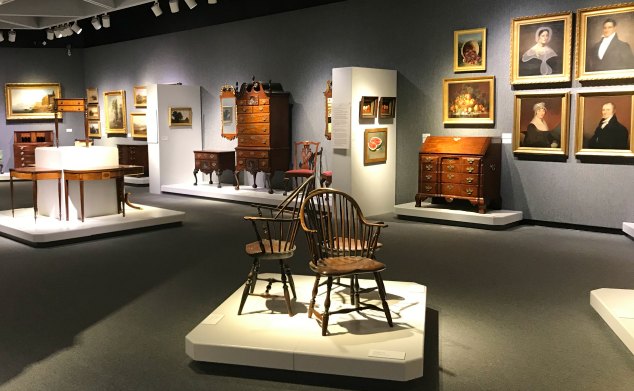 Tallahassee's Historical Sites
Tallahassee has many different historical sites that would be an ideal choices for travelers and historians alike, such as the Mission San Luis, Museum of Florida history, and many more. The Mission San Luis is a historical site featuring many recreations of what early Florida used to look like. The Museum of Florida history is similar, although indoors, with recreations of what Florida used to look like, along with actual artifacts from anthropological digs and much more. Tallahassee is a great place for travelers and historians alike.
This Photo by Unknown author is licensed under CC BY-NC-ND.
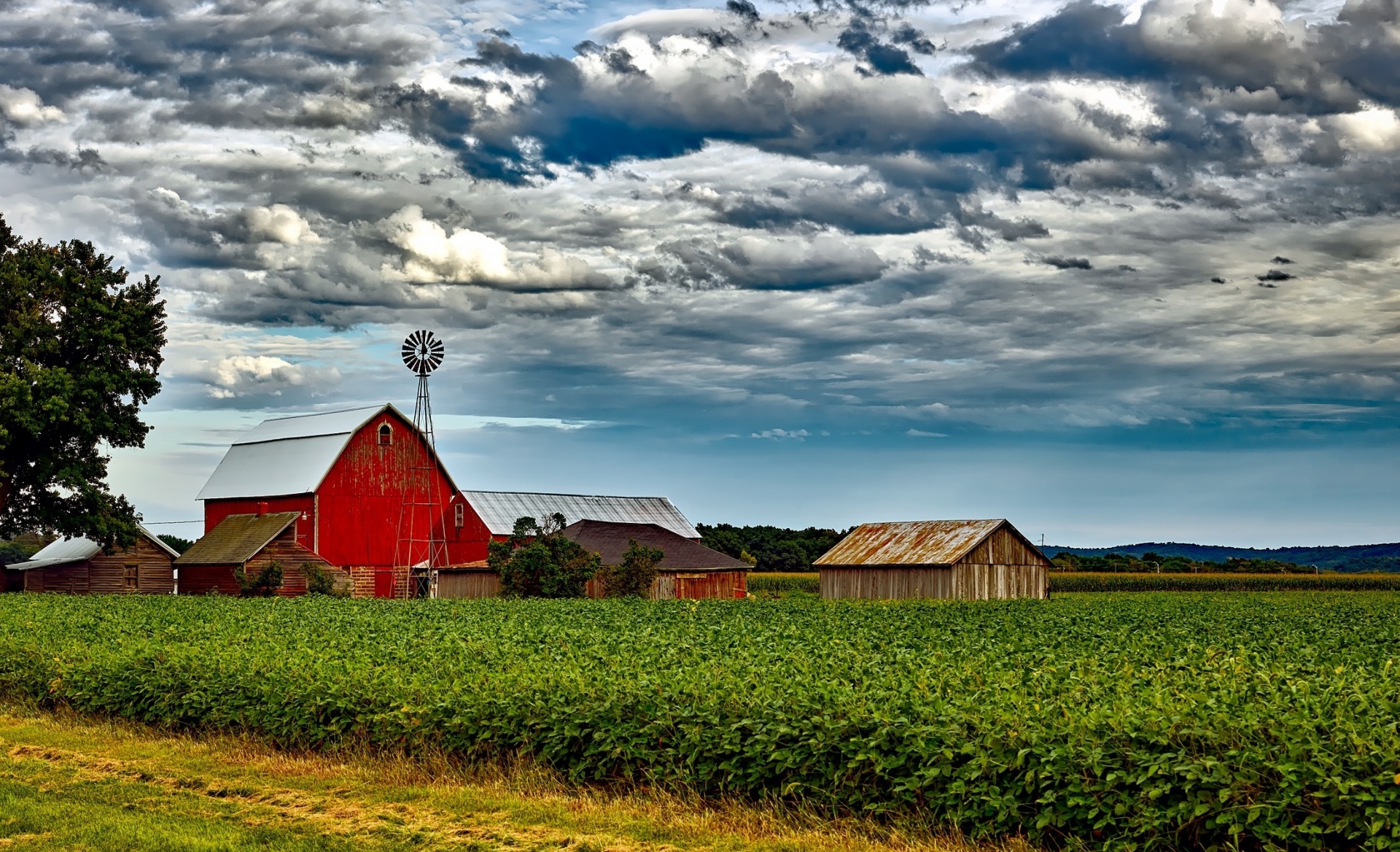 Tallahassee's Climate
Florida is known for being flat, and Tallahassee is no different. There are nearly no mountains, and the location has very low relief. While it is close to many beaches, it is not a beach itself. On your way to Florida, you will notice it's many farms. The flat land is perfect for agriculture.
Tallahassee        map
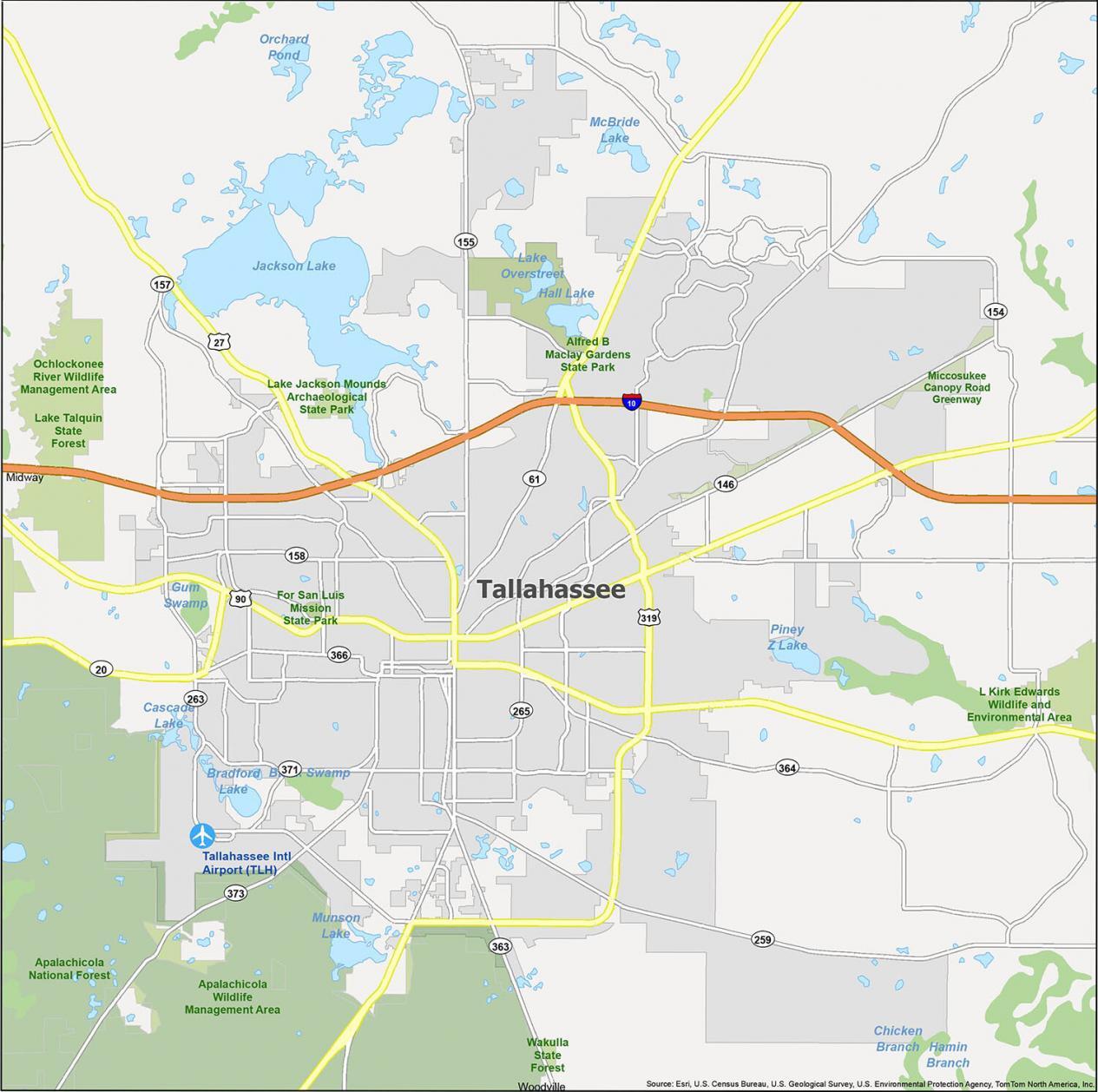 This is a map of Tallahassee. It points our key areas and roads for you to follow. If you would like to visit Tallahassee, this map will be a massive help.
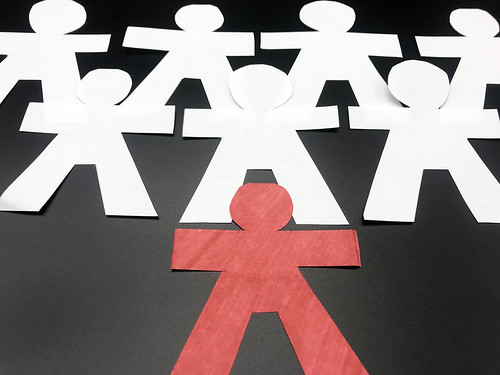 Population of Tallahassee
Tallahassee had a population of 191,279 in 2019. This number is subject to change, as many years have passed from that time. 
35.02% of Tallahassee's population is African American.
This Photo by Unknown author is licensed under CC BY.
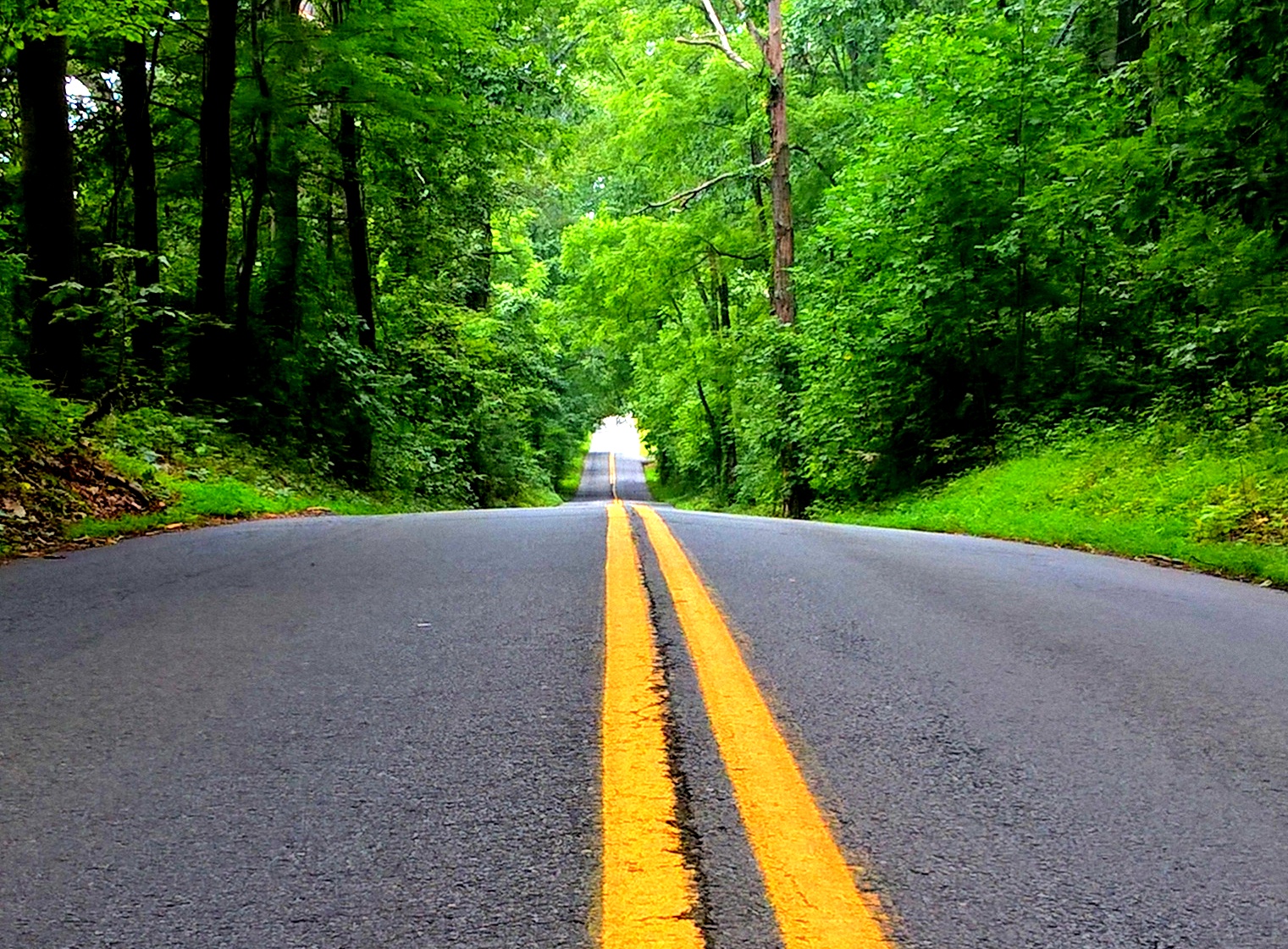 Names of Streets and places in Tallahassee
Ancient tribes that lived in Florida have had a massive impact on the names of roads, trails, and more. For example, Apalachee parkway was named after the Apalachee Indians.
This Photo by Unknown author is licensed under CC BY.
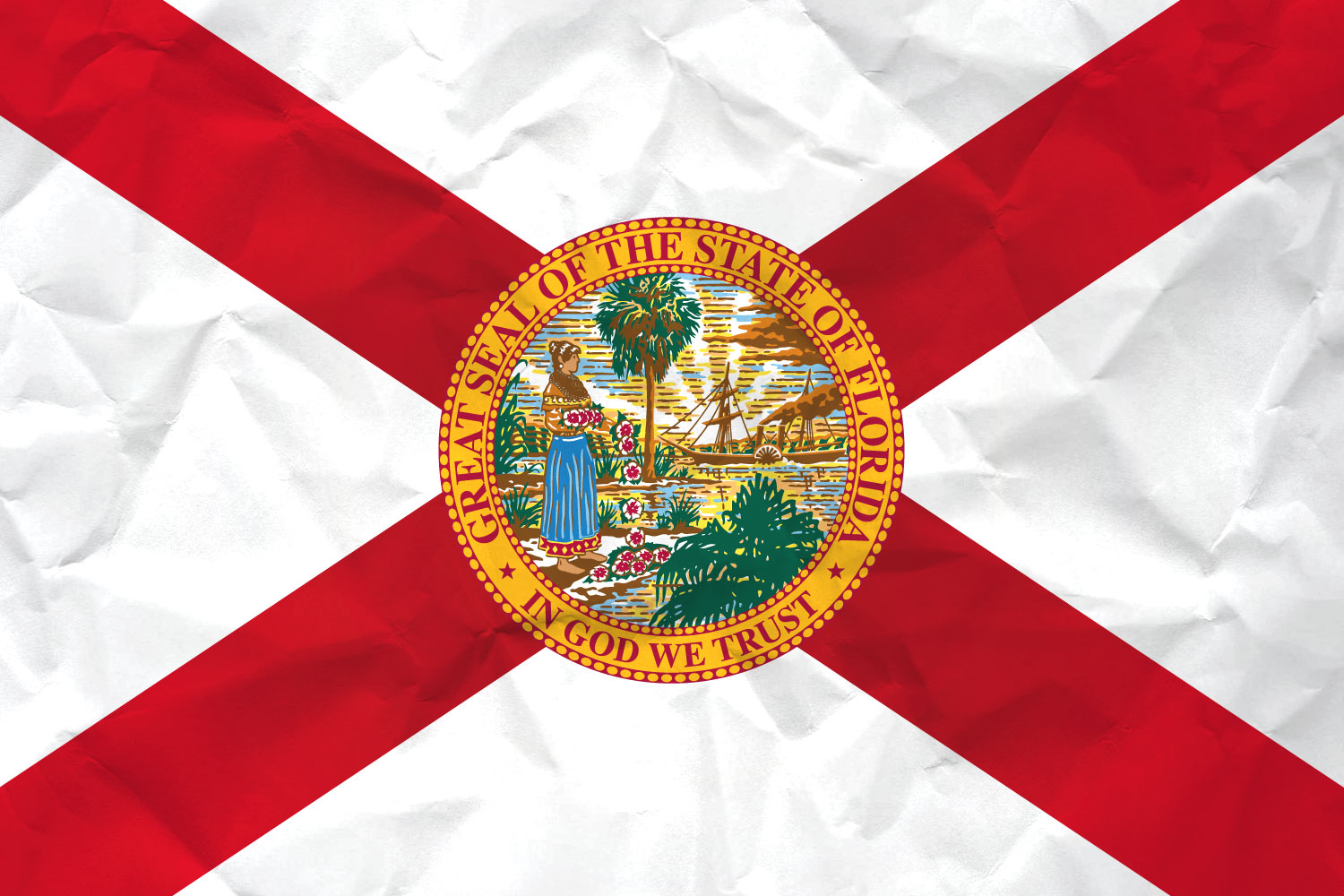 Sources I used while making this presentation
This presentation would be impossible without the immense information internet. I see it fit to give credit to what I used to get this information. I got most of my information on Tallahassee's history from a website from Brittannica. I got my information on the names of streets and roads of Tallahassee from google, while my map of Tallahassee from google images.
This Photo by Unknown author is licensed under CC BY-SA-NC.
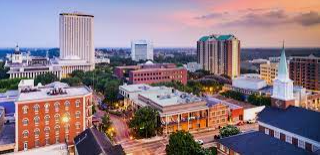 Native American History in Tallahassee
Camila Collazo Period 5
• Tallahassee was founded in 1823
• The Paleoindians, the Apalachee and the Seminole Indians were the first tribes to live in Tallahassee
• The Seminoles fought in 3 wars
• The tribes lived in northwest Florida
History
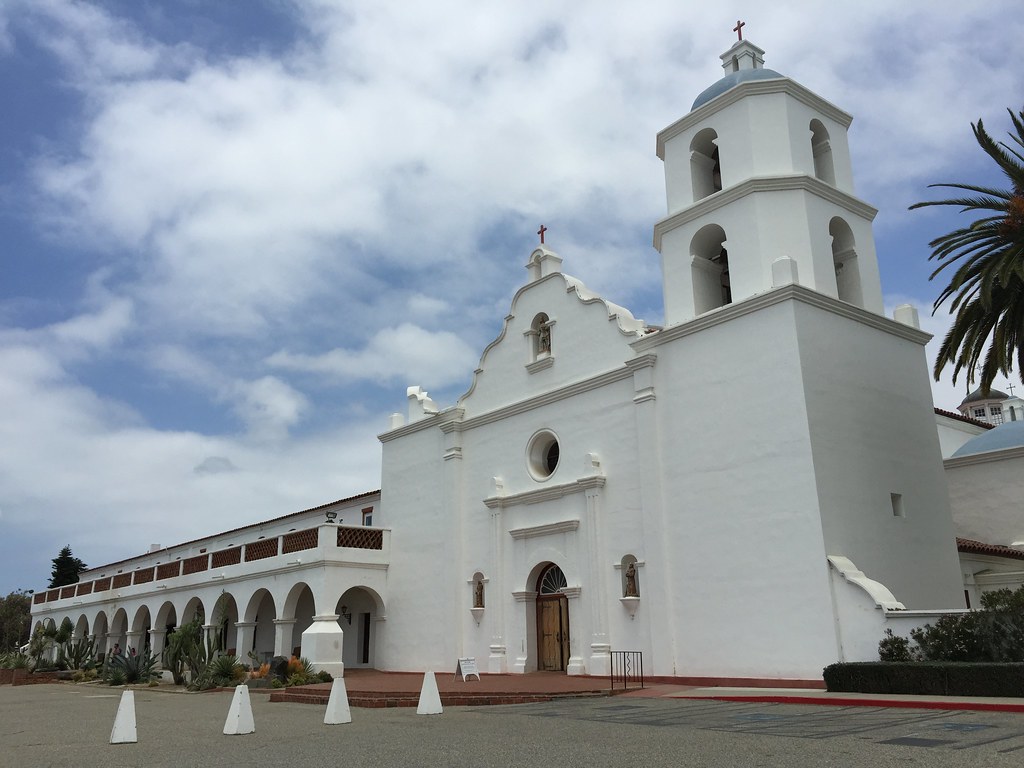 Mission San Luis
• Was a Spanish Franciscan mission built in 1656 in the Florida Panhandle• Founded by Pedro Munóz and Francisco Martínez• Was one of Florida's earliest and largest colonial outposts.
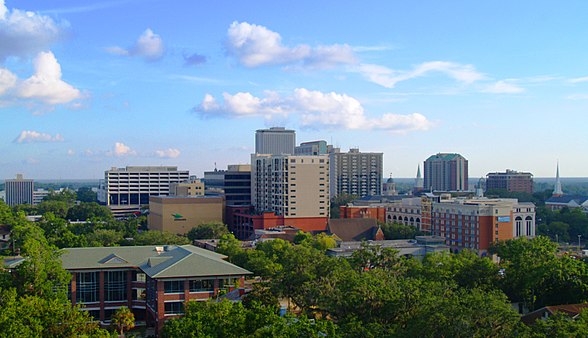 Location/Climate of Tallahassee
• Subtropical
• Largest city in the Northern Panhandle region
• 58 in. of rain on average per year
• recommended to visit early April to late May and from late September to early November
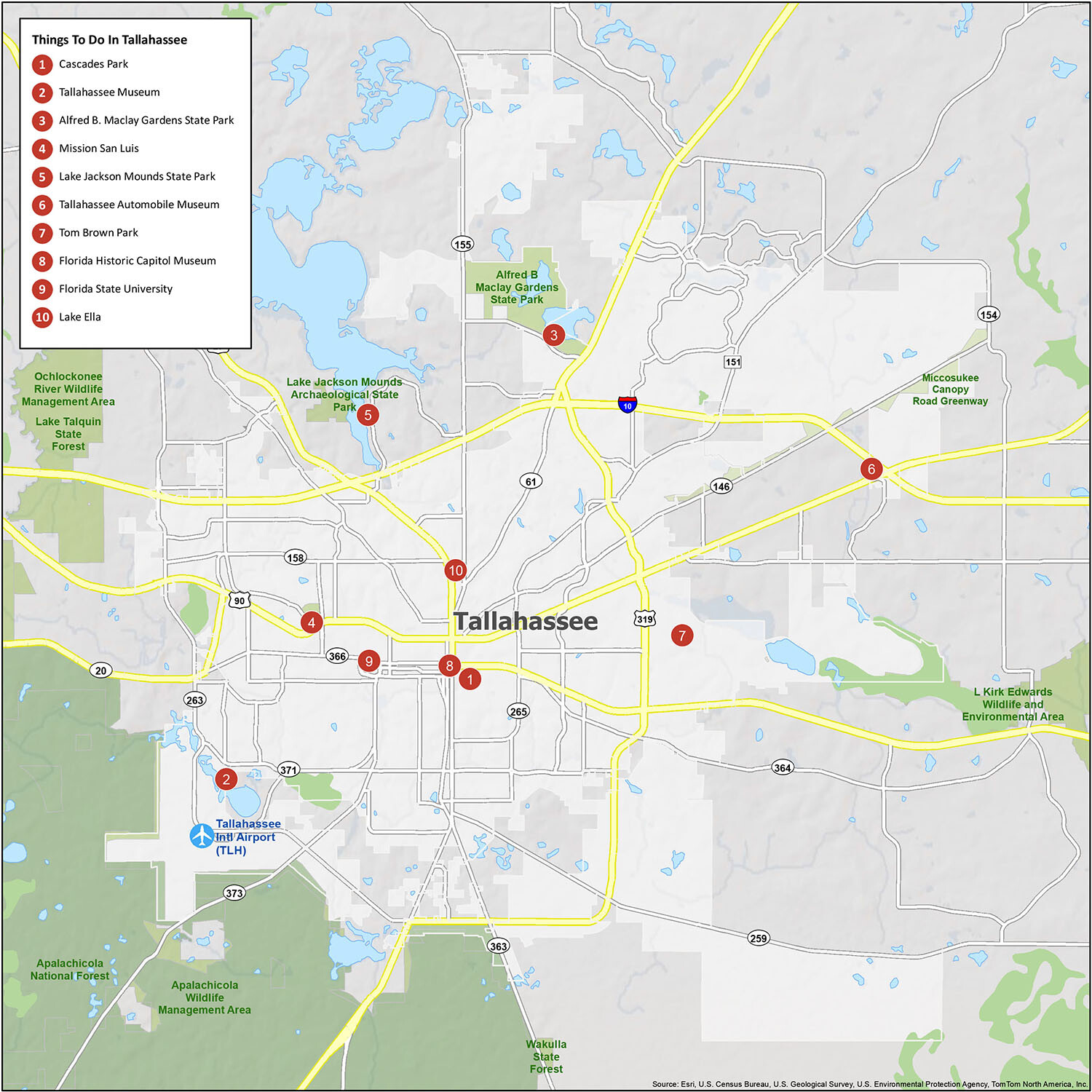 Map of Tallahassee

  Key points of interest
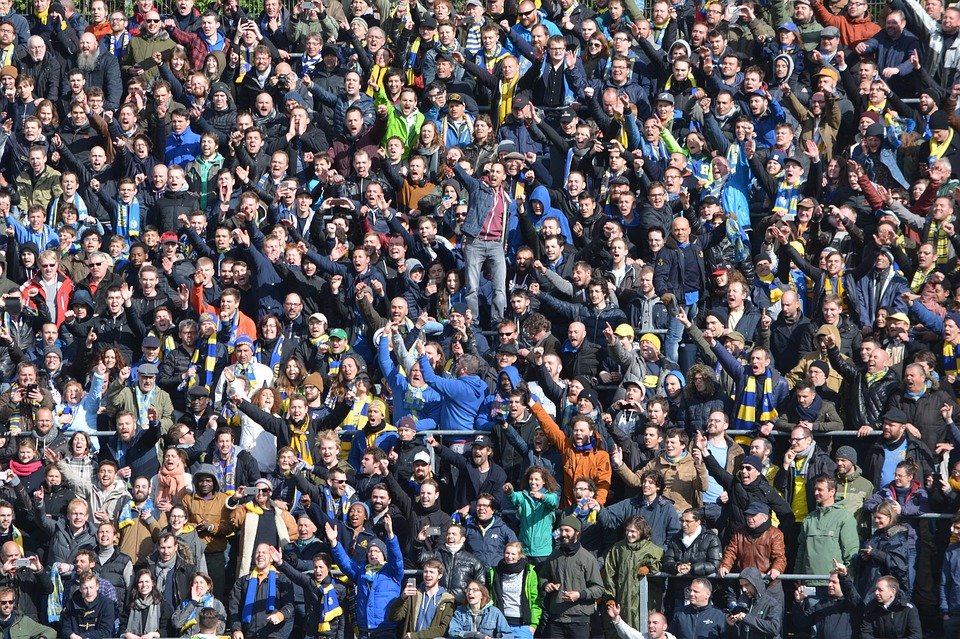 Population: 199,711
White: 56.23%
Black/African American: 35.02%
Asian: 4.55%
Other: 2.87%
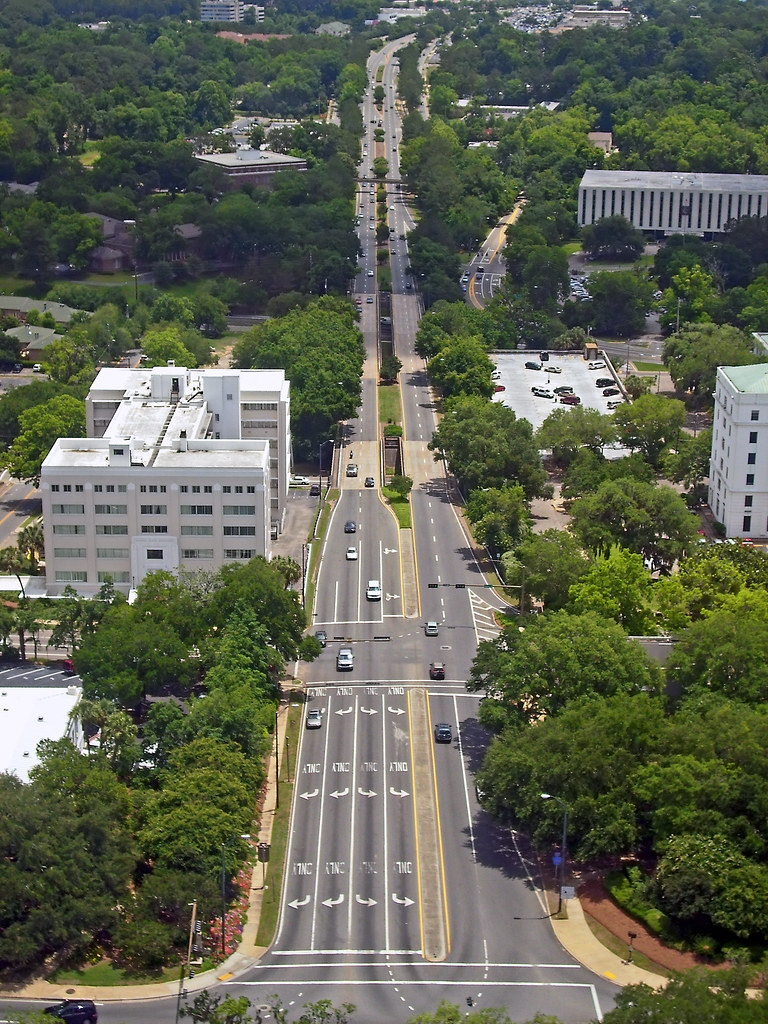 Apalachee Parkway
Named in 1957, and after the first people who lived here
Road that takes you to the Florida Capitol, a 22-story building and home to Florida's Executive and Legislative branches
References
Web sites:
https://worldpopulationreview.com/us-cities/tallahassee-fl-population
https://www.trailoffloridasindianheritage.org/mission-san-luis/
https://www.tallahassee.com/story/life/2014/07/03/apalachee-parkway-named-tallahassees-original-inhabitants/12169445/
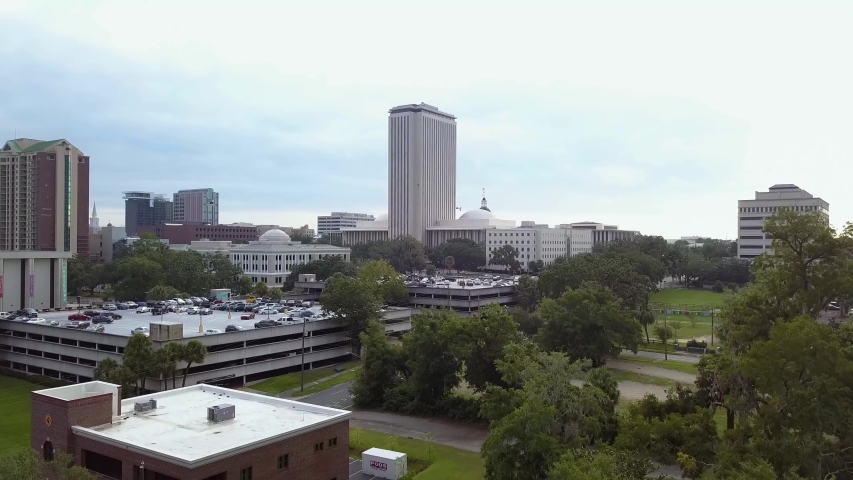 Florida Museum Project
By Mason Bennett 
And 
Braylon Johnson
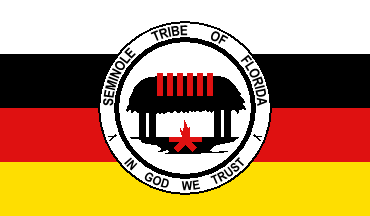 Interesting facts about Native Americans in Tallahassee
Founded in 1821.
There where 2 wars the Miccosukee war and the Seminole wars. 
The Seminole Tribe and the Apalachee Tribe lived in Florida.
The government attempted to move relocate the Seminoles to Oklahoma
This Photo by Unknown author is licensed under CC BY-SA.
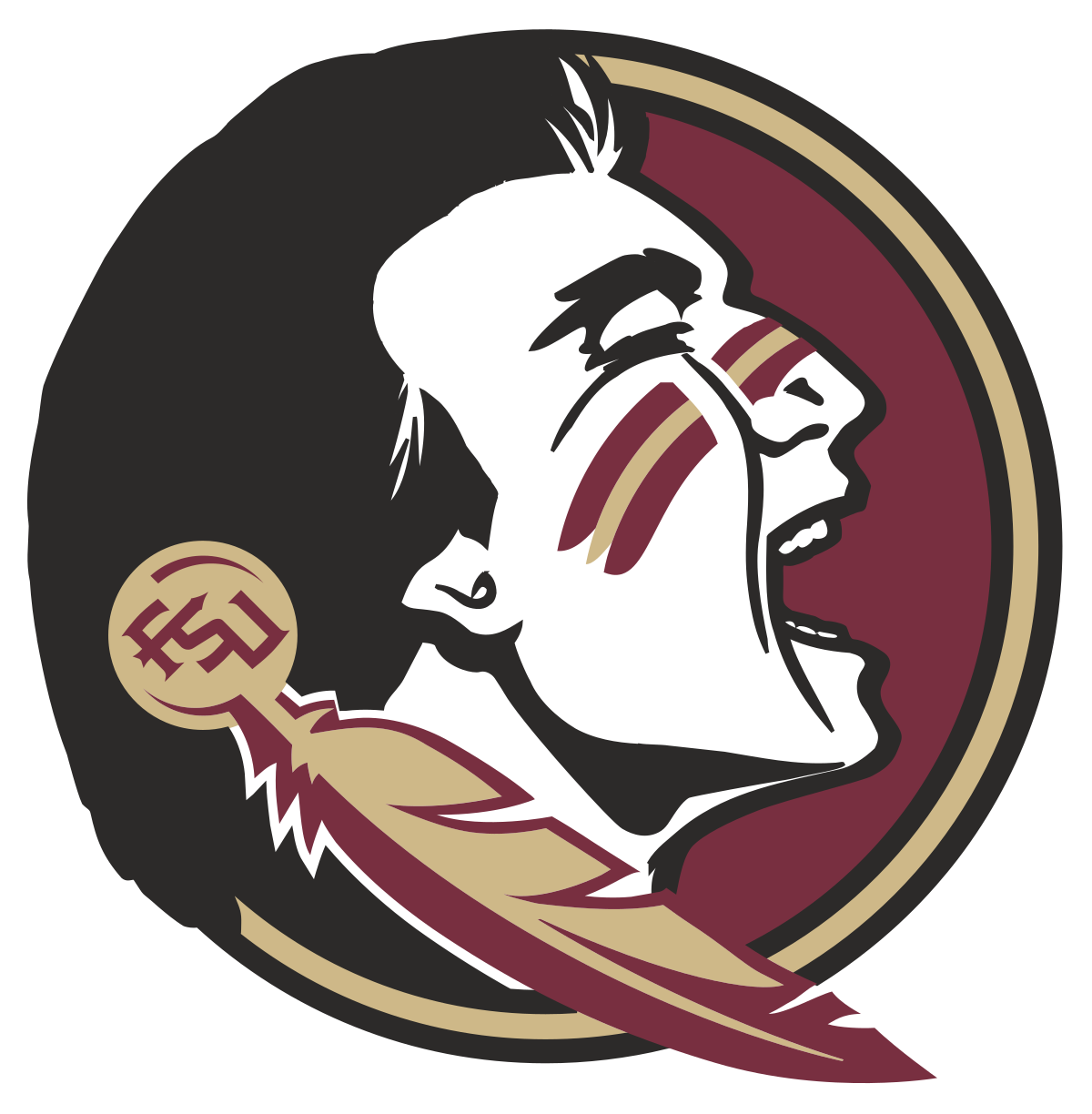 Places you should visit in Tallahassee
Florida State University because their mascot is the Seminole Tribe leader
Museum of Florida History
Lake Jackson Mounds Archaeological State Park
Apalachicola National Forest
Mission St. Luis
This Photo by Unknown author is licensed under CC BY-SA.
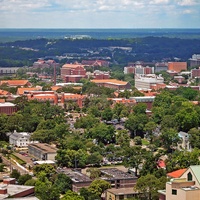 The location and climate of Tallahassee.
The area of Tallahassee is 103.1 mi².
Tallahassee is in the northern panhandle region.
Georgia, Alabama and Luisiana are states close to Tallahassee.
 The average rainfall is 58.7 in.
Tallahassee is very small compared to Orlando
This Photo by Unknown author is licensed under CC BY.
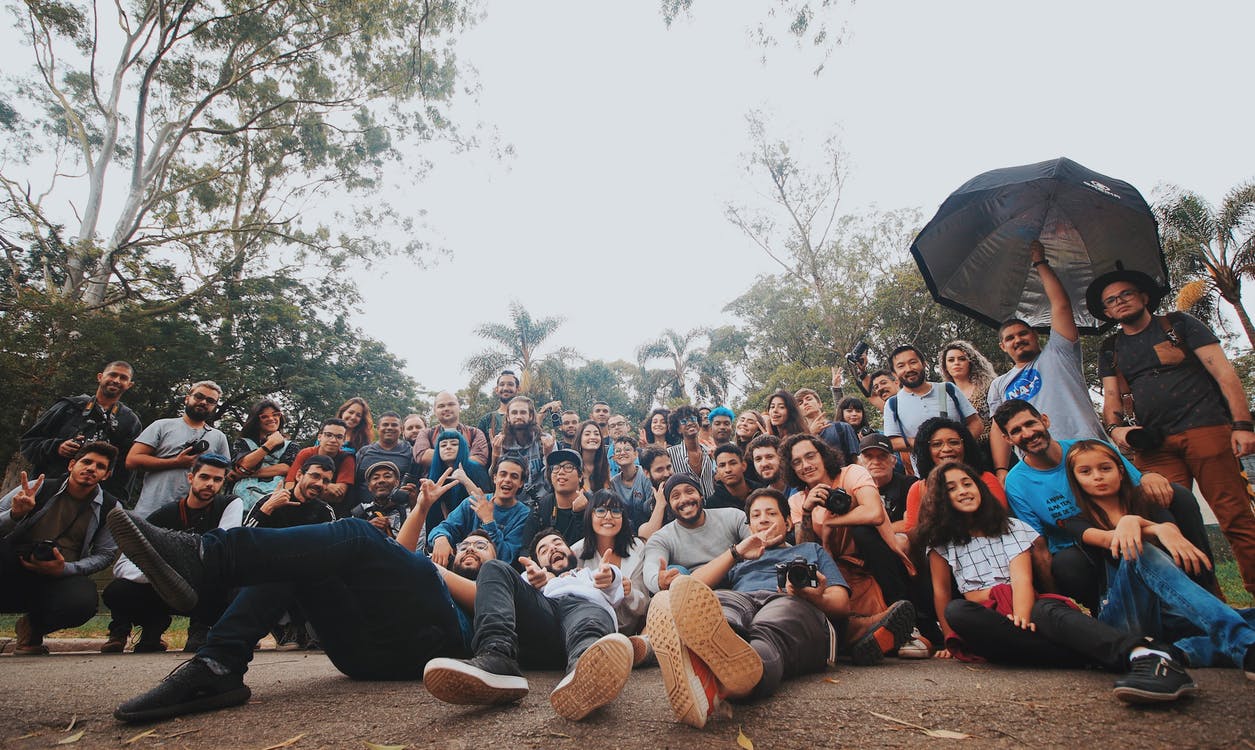 The population of Tallahassee by race
White: 56.23%
Black/African American: 35.02%
Asian: 4.55%
Other races: 2.87%
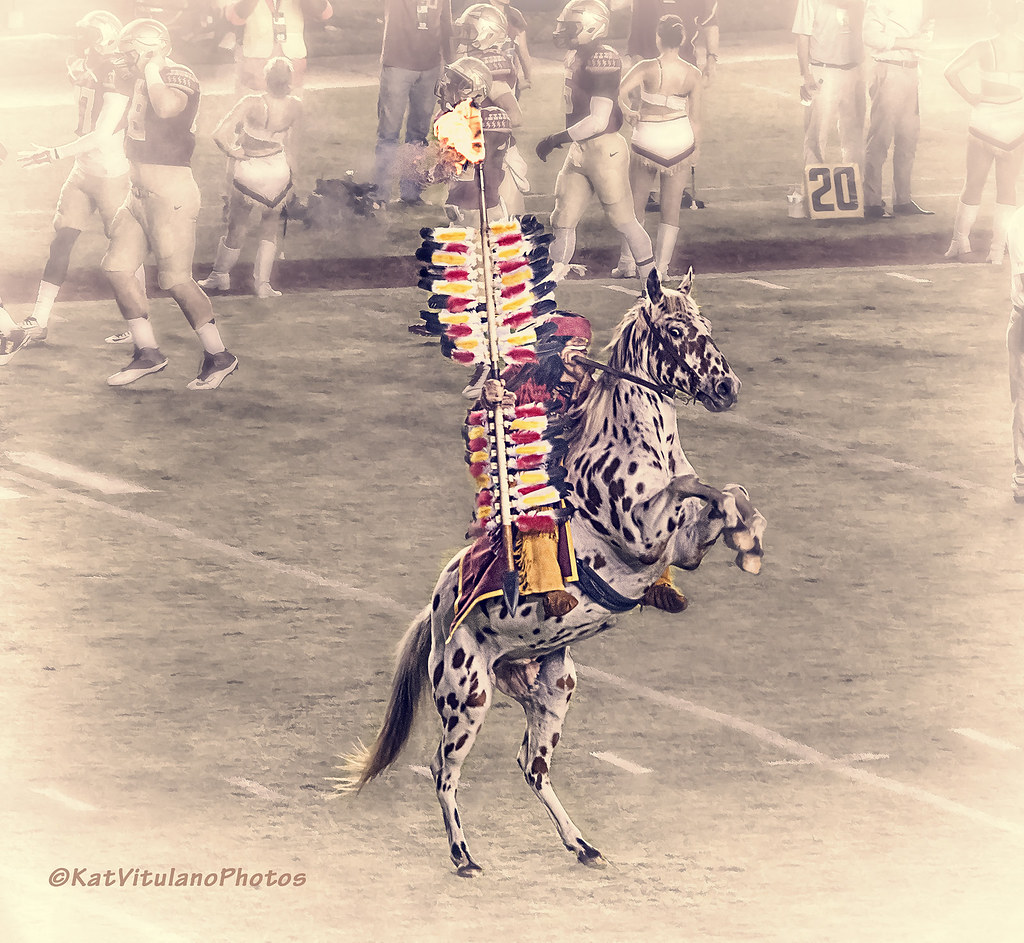 Famous Roads and Native Americans
Chief Osceola was the chief of the Seminole tribe.  
-----------------------------------------------
Some famous roads influenced by Native Americans: 
Centerville
Miccosukee 
Sunny Hill 
Old St Augustine Rd
This Photo by Unknown author is licensed under CC BY-NC-ND.
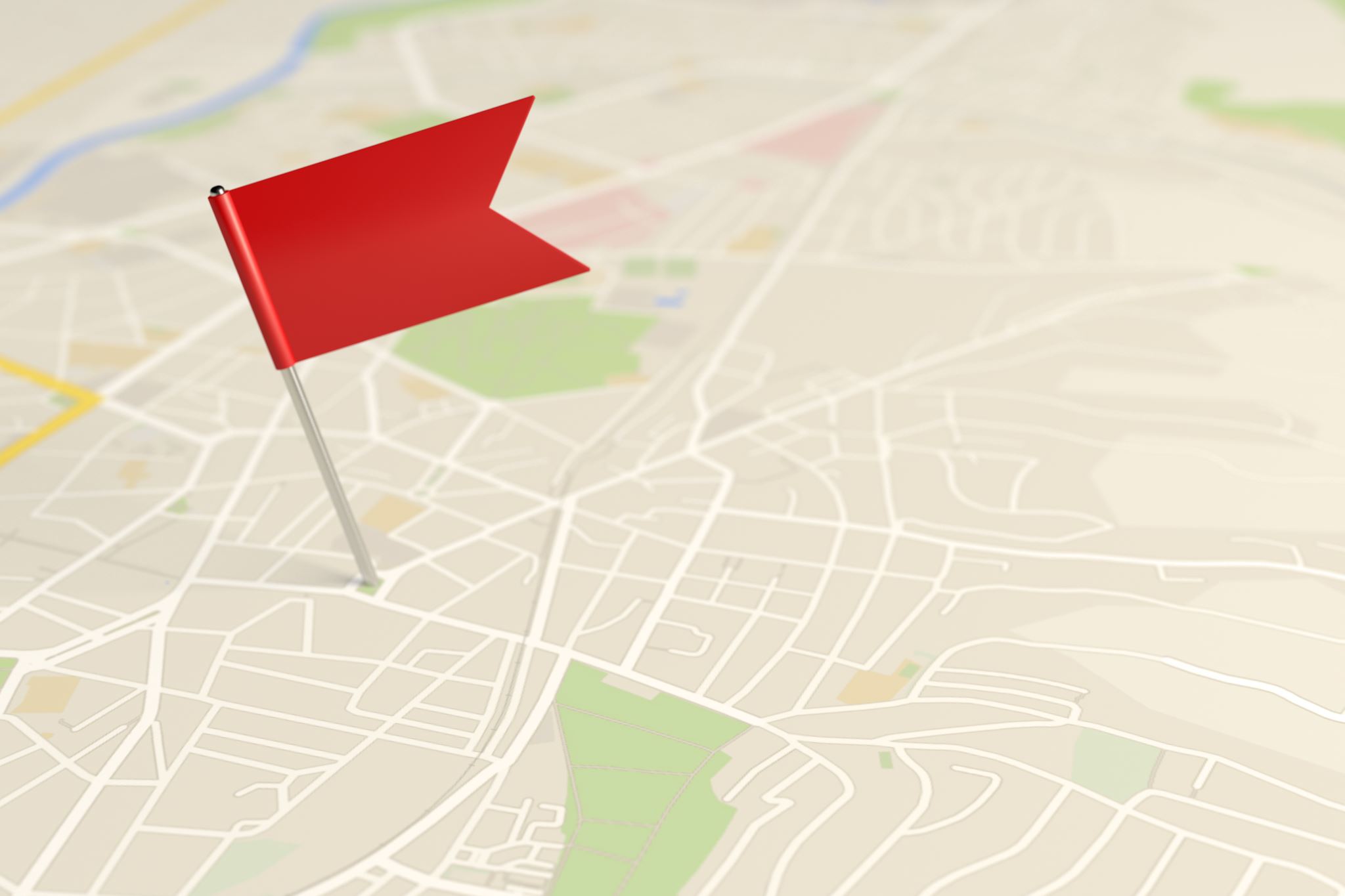 Websites used:
www.visitflorida.com 
www.bestplaces.net
www.floridamuseum.ufl.edu